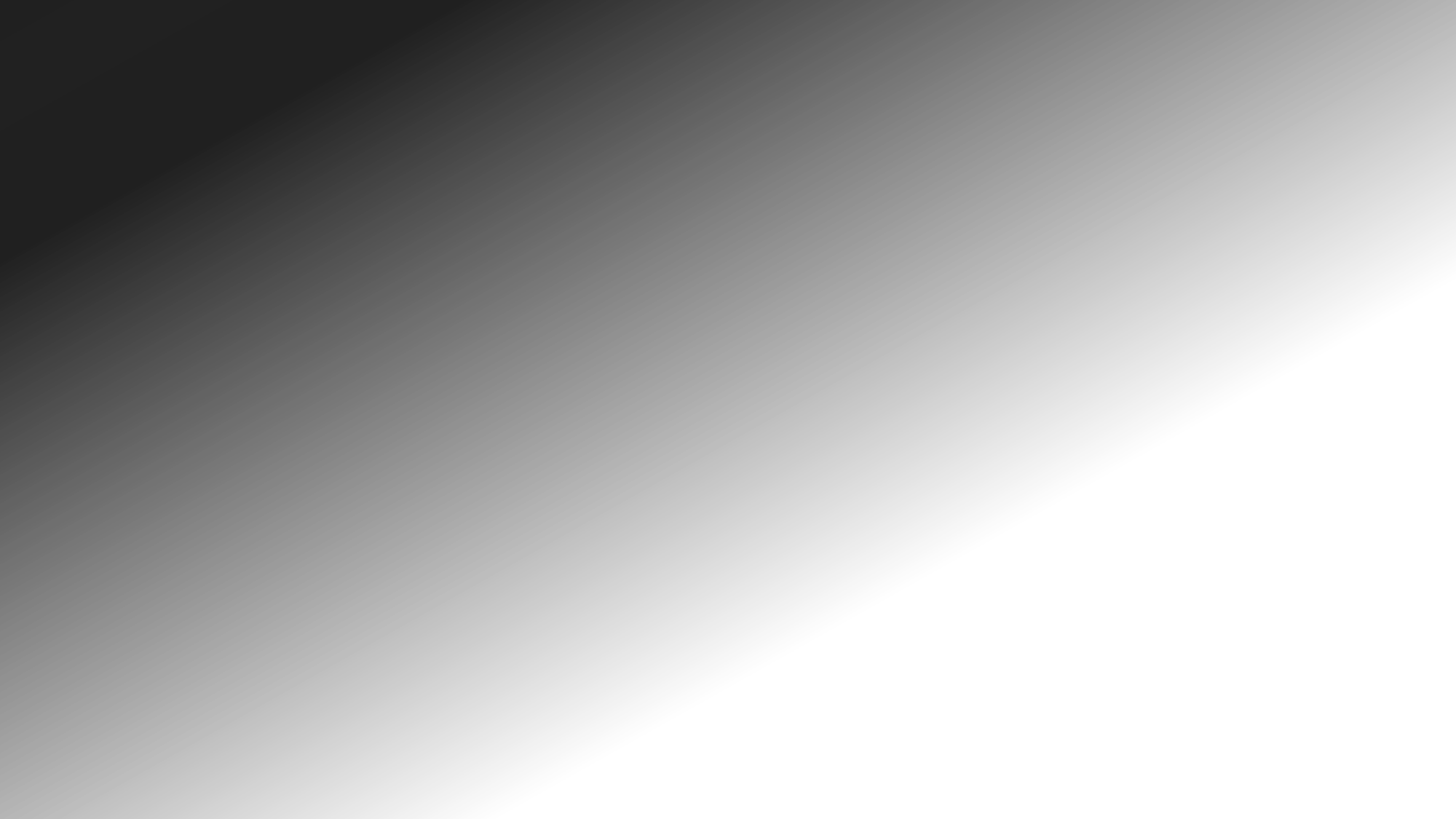 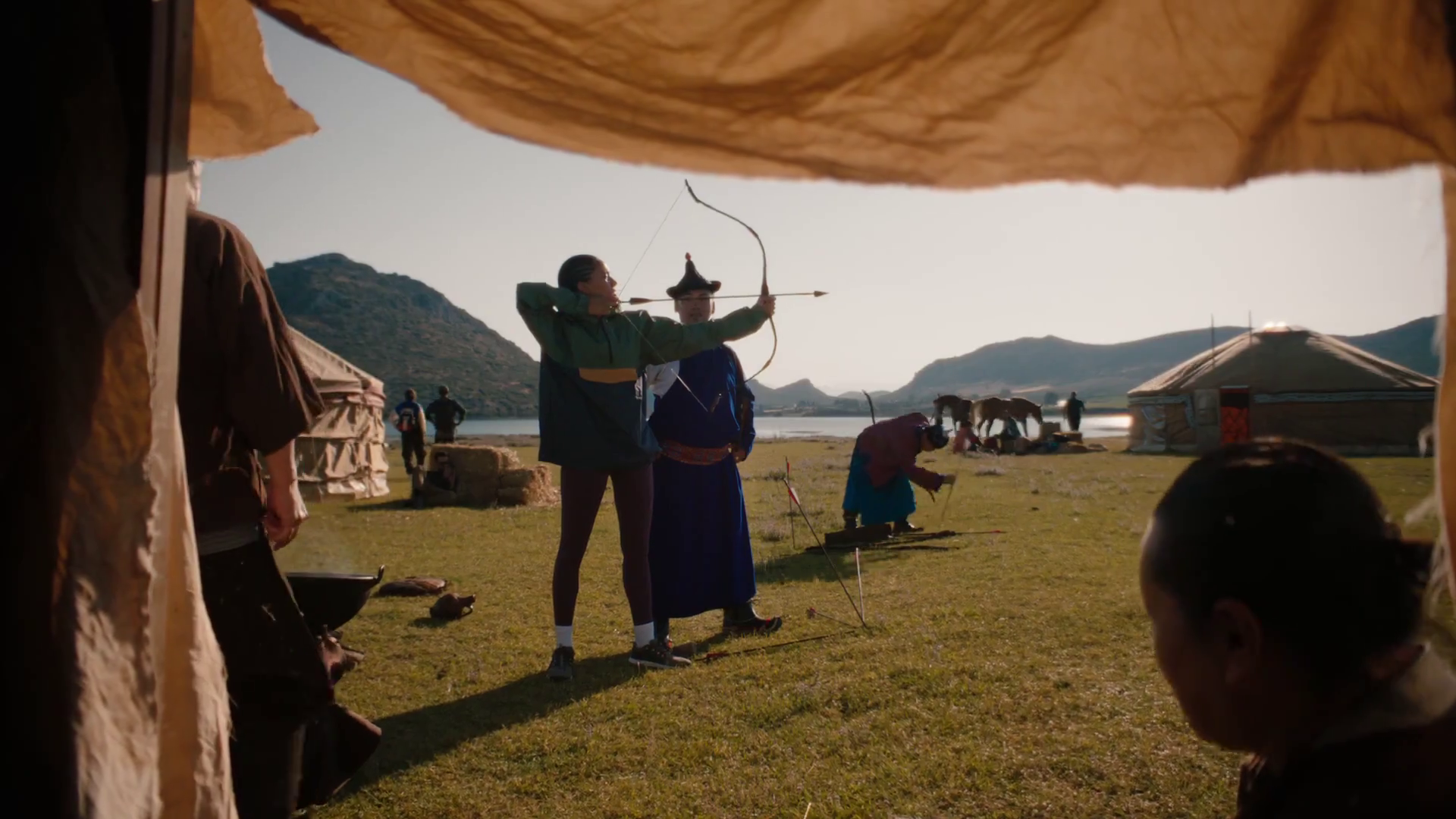 Advanced TV Advertising
Expedia - Arrows
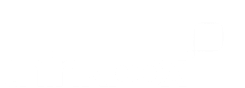 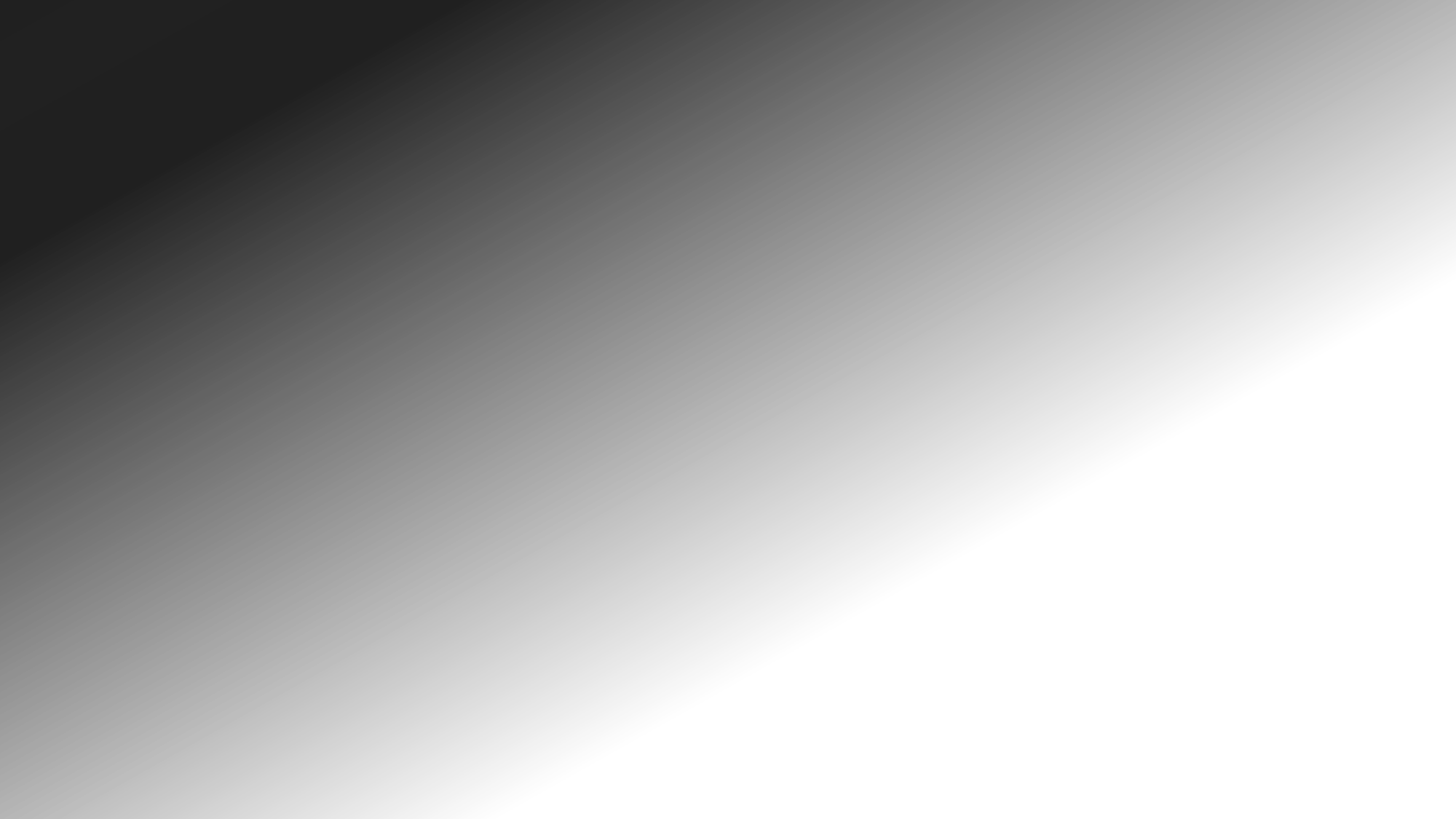 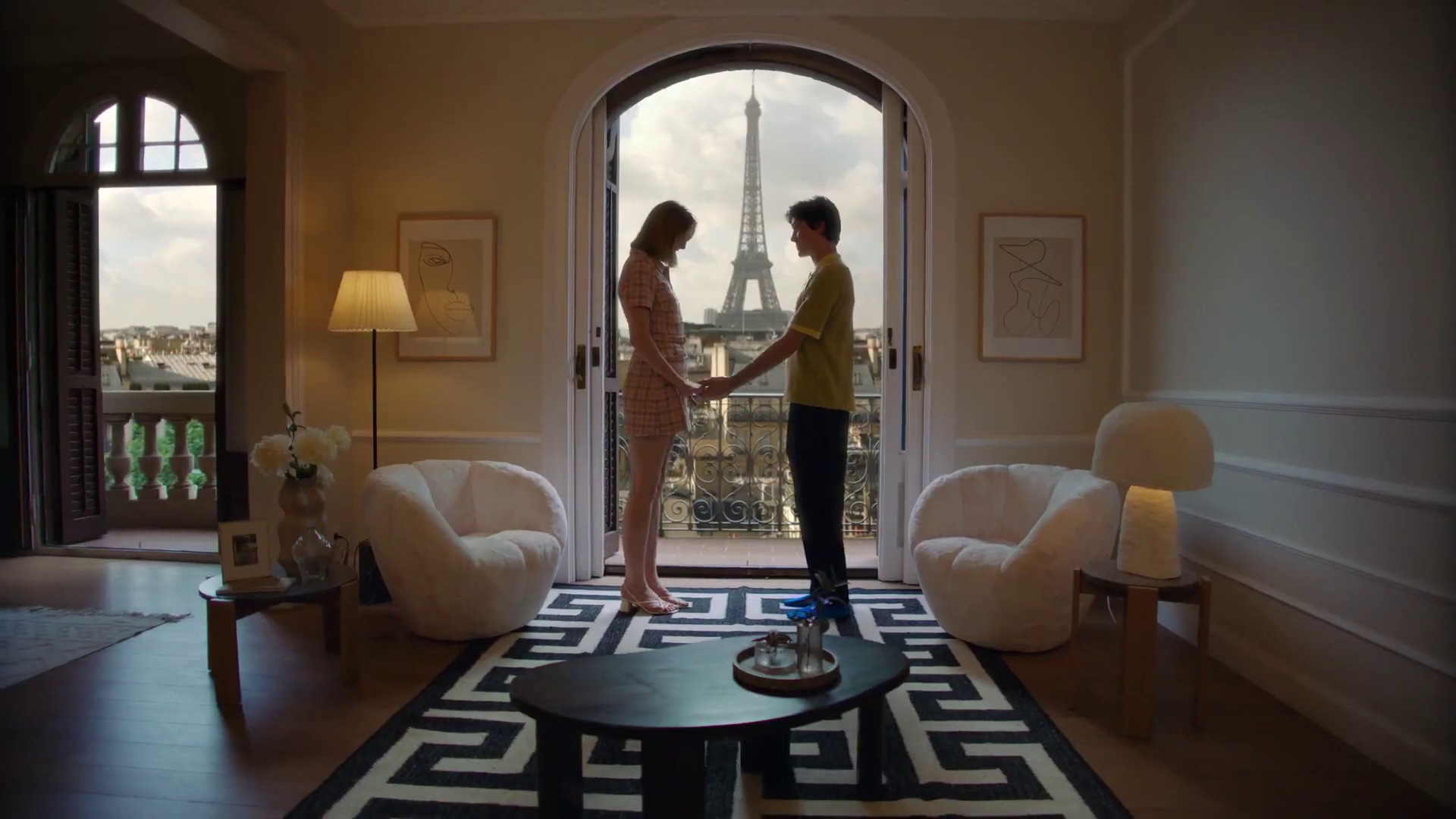 Advanced TV – bringing together the best of both worlds
Best of online:

Dynamic one-to-one ad delivery

Mass first-party data
Best of TV:

Big screen & sound on

Fully viewable & viewed

High quality, brand-safe content

Shared viewing
H&M – Fall in Love
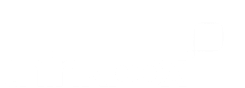 [Speaker Notes: In this presentation, we’re going to be delving into the new frontier of TV advertising, exploring how the broadcasters have invested in new technologies and developed advanced advertising opportunities that bring together the best of the internet and TV advertising.]
In this deck
Birds Eye Green Cuisine - Scientists
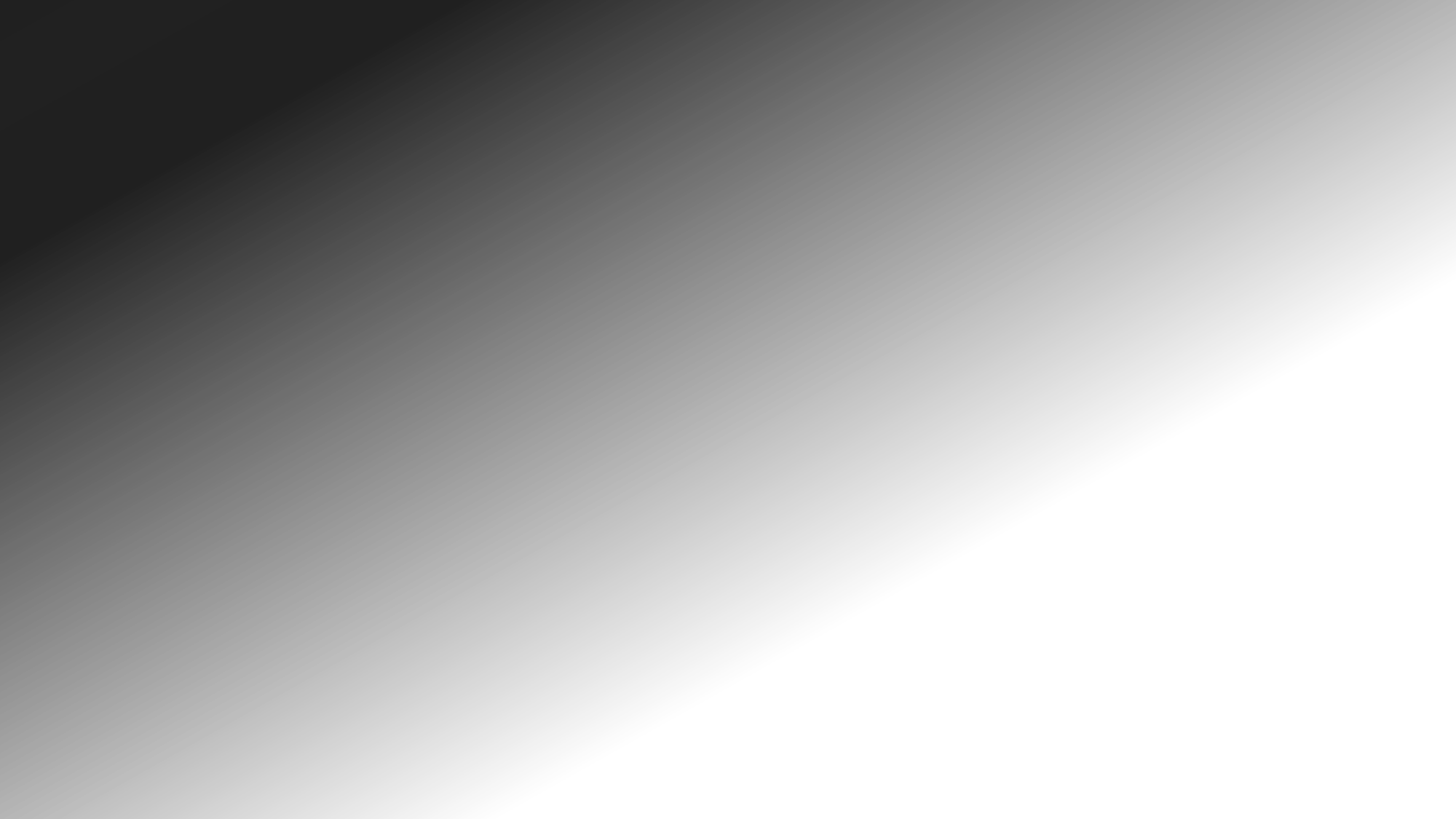 The advanced TV opportunity
Billions - Sky
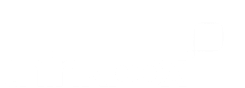 [Speaker Notes: There are two main access points for advanced TV advertising - Broadcaster Video On Demand (BVOD) and AdSmart from Sky.

Let’s start by looking into the numbers for BVOD.]
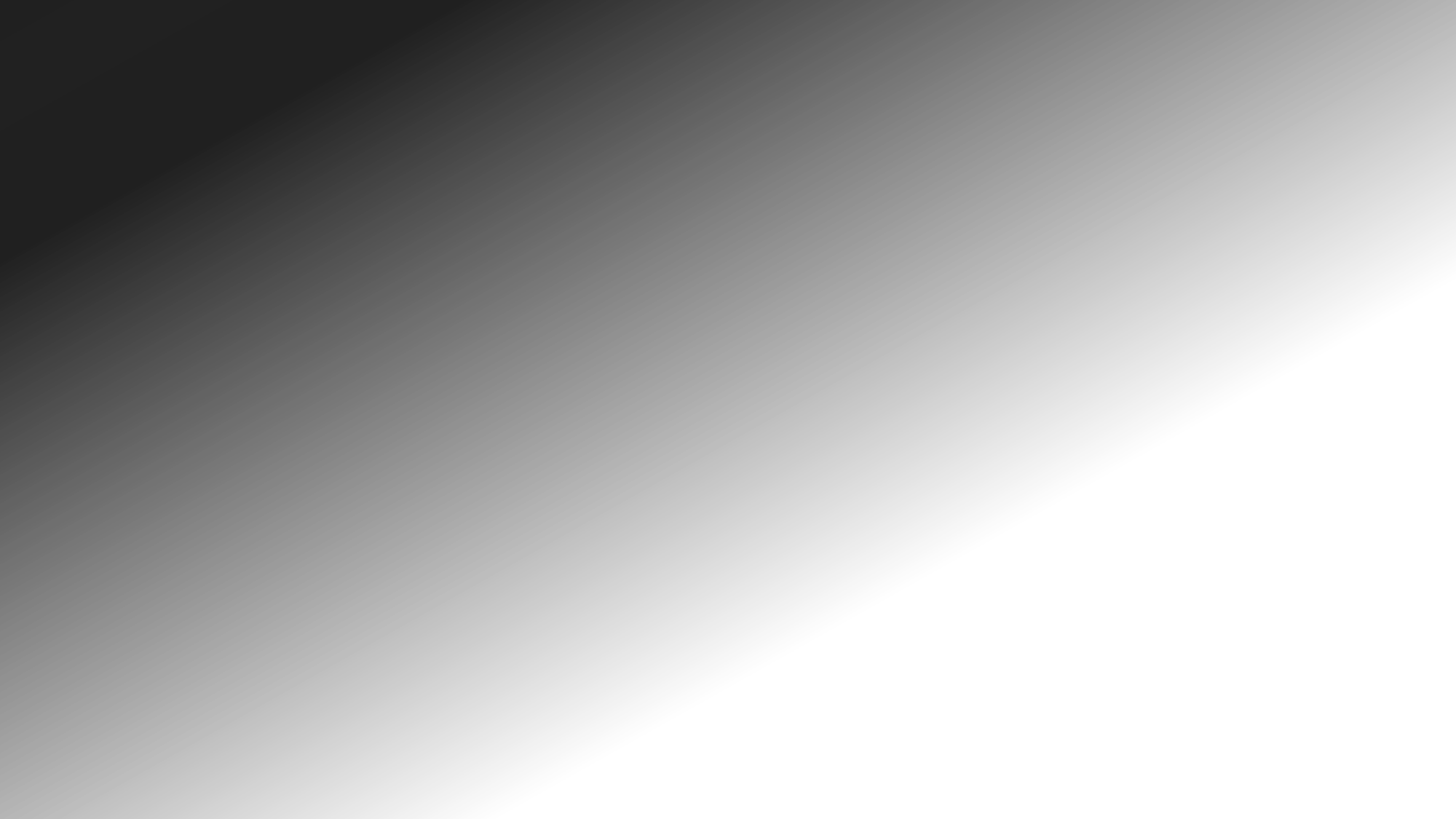 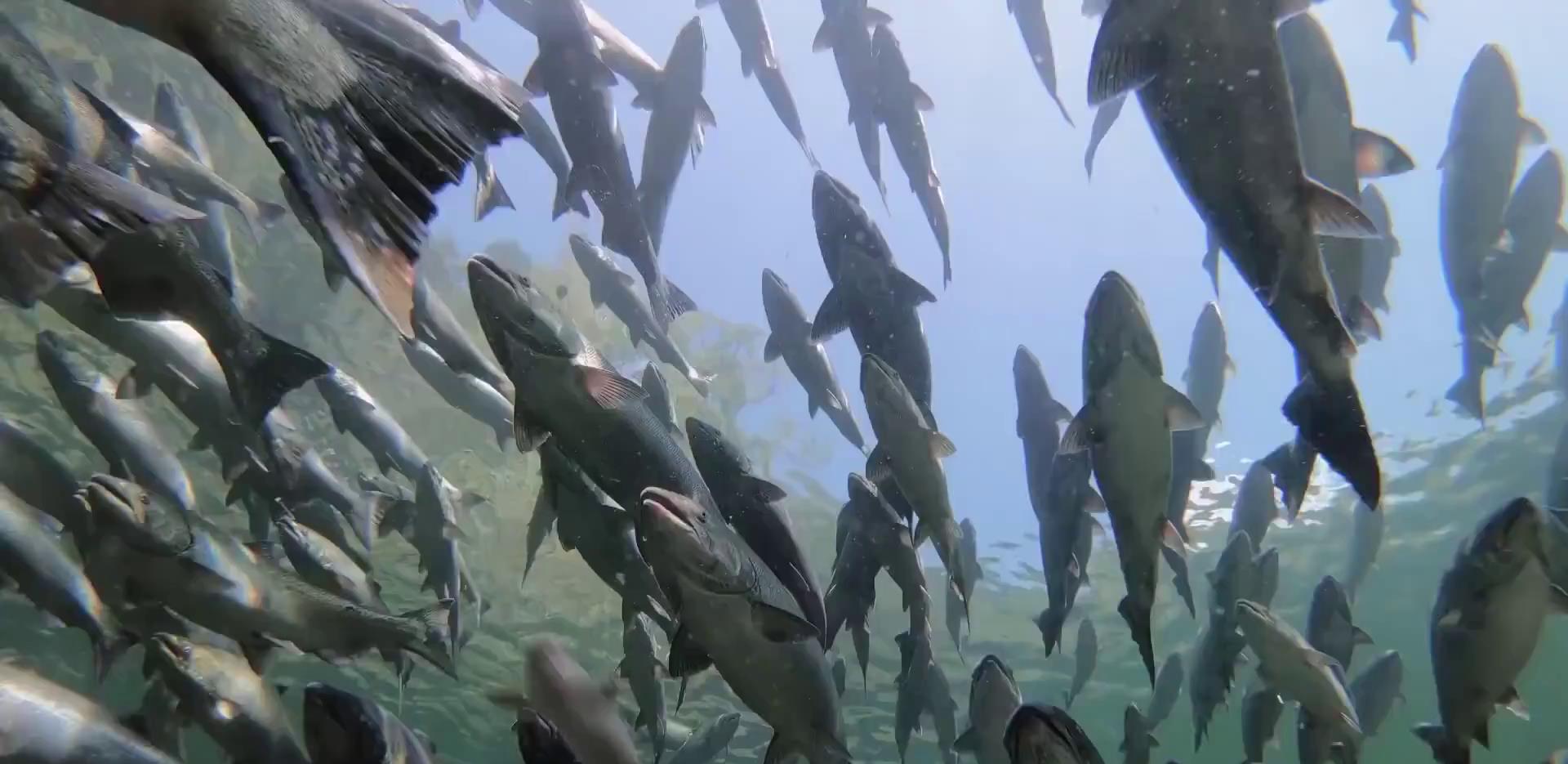 Advanced TV offers unrivalled scale
82% of the population have access to BVOD on a TV set

BVOD represents 11% of all broadcaster TV viewing

Among 16-34s, BVOD accounts for an even greater portion - 28%
Just under 2 hours per person per week
Fiverr – Don’t Go With The Flow
Source: Touchpoints 2023, Broadcaster data
[Speaker Notes: Advanced TV offers not only a high quality, sophisticated ad offering but also unrivalled scale:
82% of the population have access to BVOD on a TV set
11% of all broadcaster TV viewed by individuals is BVOD
Among 16-34s, BVOD accounts for 28% of all broadcaster TV viewing - just under 2 hours per person per week]
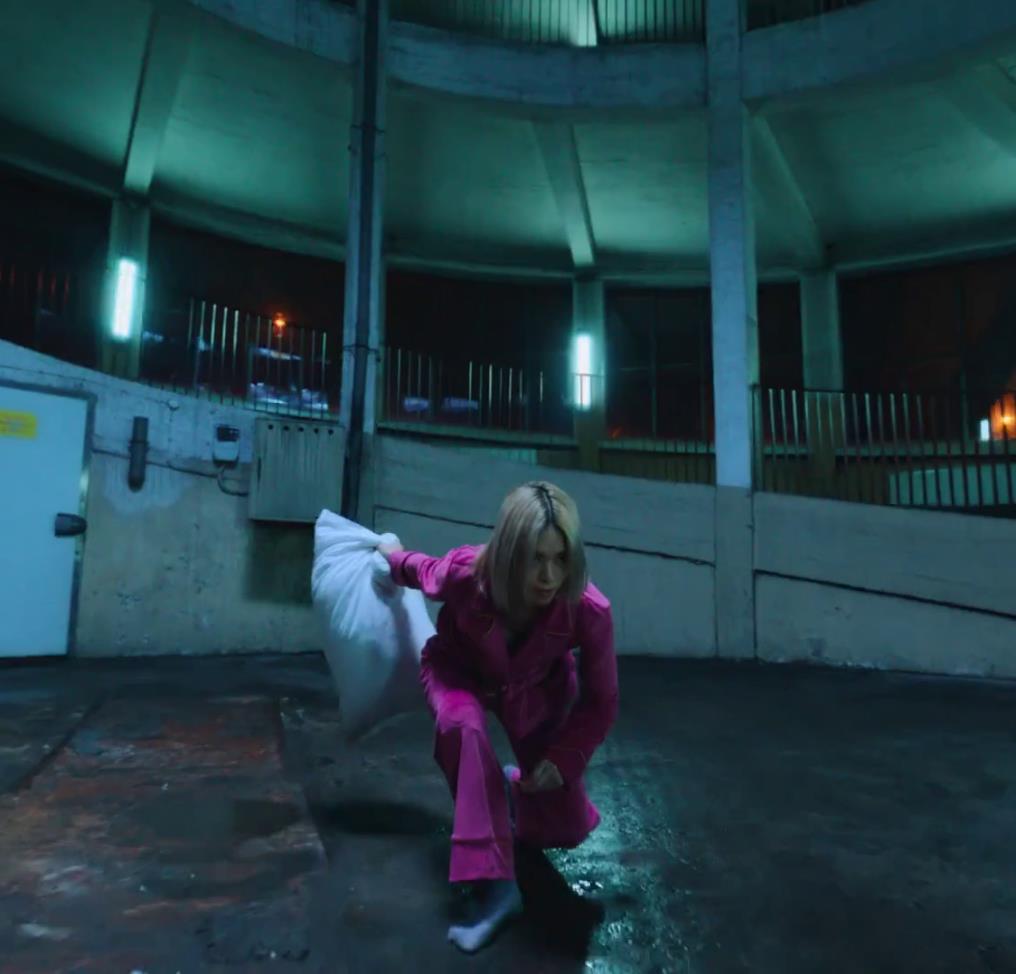 Fuelled by the richness of broadcasters’ first-party data
ITV – 37m registered users

Channel 4 – 27m registered users

Channel 5 – 8m registered users

Sky – 10m+ subscribers
Extreme Cookie Cone – Pillow Fight
Source: Broadcaster data
[Speaker Notes: The broadcasters are rich in terms of first party data as they require users to register and log-in to use their BVOD services, or to have a contract with their subscribers in the case of Sky.

This kind of scale in terms of high quality, first party data, combined with high time spent and high potential reach, is vital for both highly targeted advertising and mass advertising.]
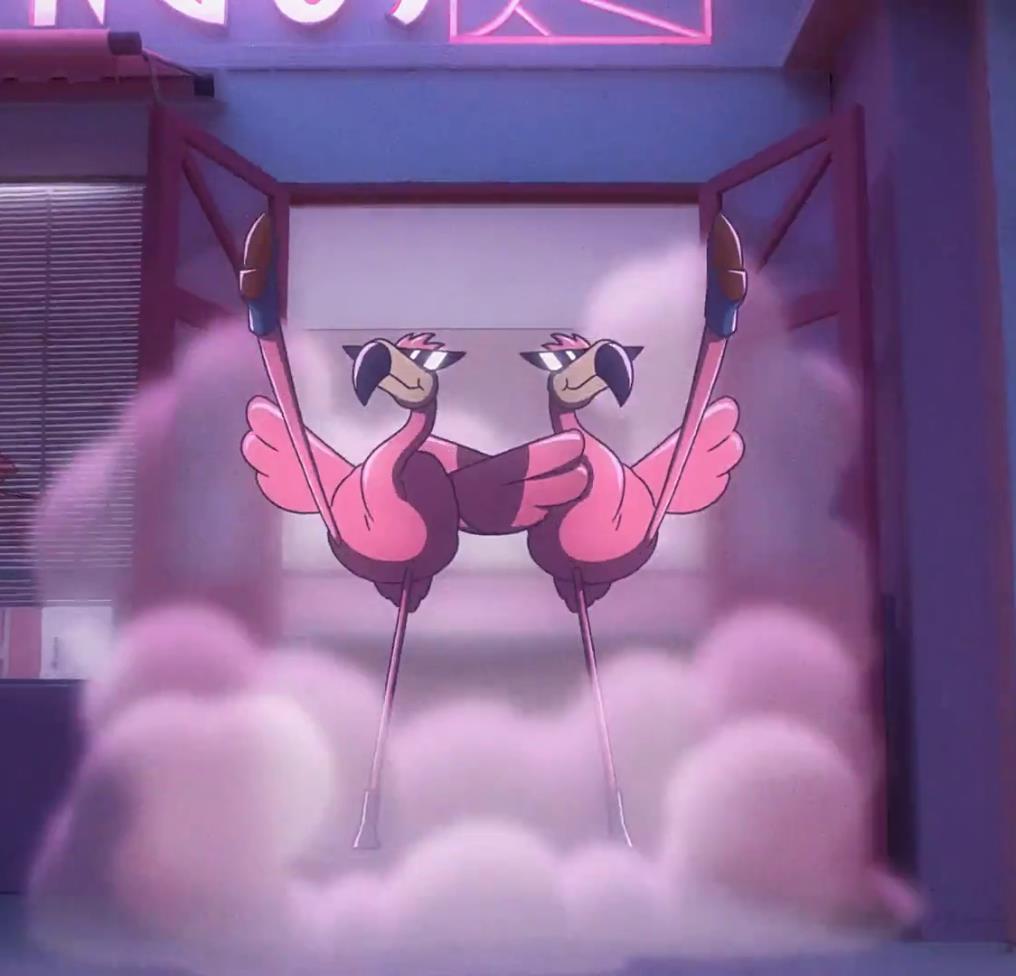 Advanced TV lives in a premium environment
81% of BVOD is viewed on the TV set

97% of ads are played out in full across all broadcaster VOD

Broadcasters are committed to guaranteeing 100% view-through
Amazon Music - East to West
Source: Barb / Broadcaster data
[Speaker Notes: VOD advertising, unlike many online video platforms, has all the basics you’d expect, in terms of only paying for an ad if it’s played out in full, with 100% viewability and with the sound on. 

81.1% of BVOD is viewed on the TV set.

View-through rates are crucial for effective video advertising and in 2020, 97% of all BVOD ads were played out in full from start to finish, but broadcasters are aiming to increase that to 100%.]
AdSmart from Sky
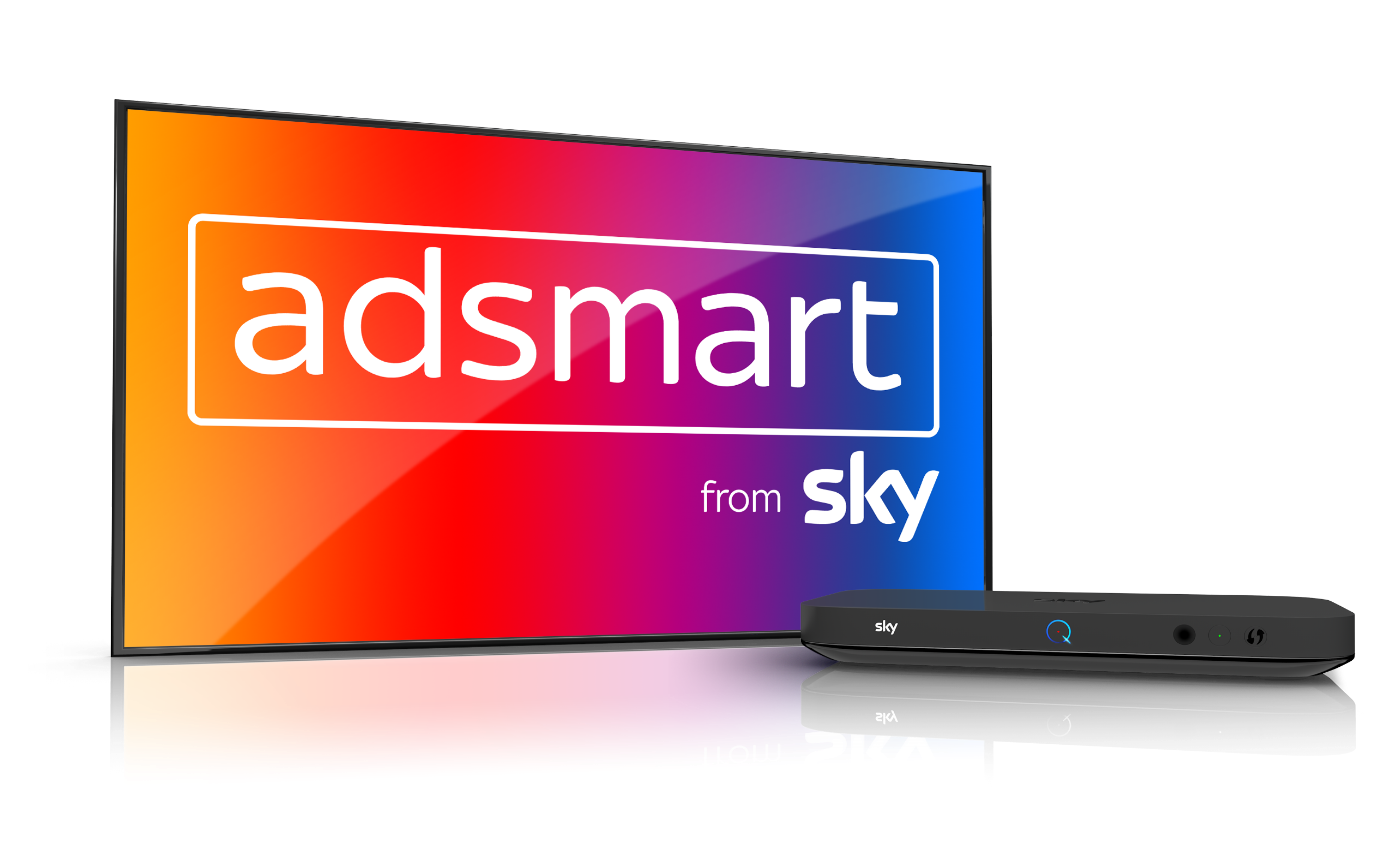 Fully established and scalable means of accessing advanced TV advertising options

Ads are dynamically inserted into the linear stream when a chosen audience is watching

Can replace ads within linear TV with targeted ads specifically addressed to a given household

Potential reach of 40% of homes or 30m individuals
[Speaker Notes: Outside of BVOD, AdSmart from Sky is the other fully established and scalable means of accessing advanced advertising opportunities within the high quality TV environment. 

AdSmart works by dynamically inserting ads into the linear stream when a chosen audience is watching

AdSmart is available across the majority of Sky and Virgin Media homes, which means that it’s possible to reach 40% of all homes or 30 million individuals.]
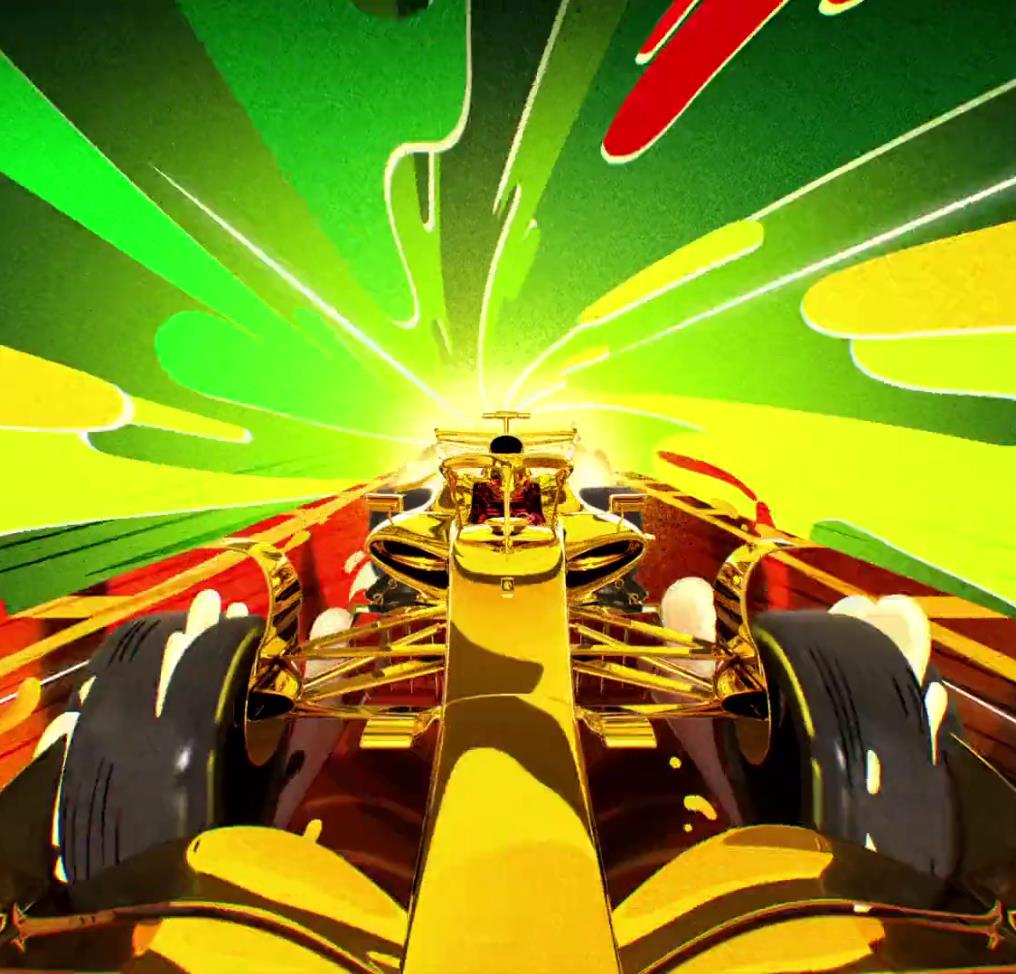 A recap of advanced TV’s credentials
Brings together the best of both worlds

BVOD and AdSmart provide advanced opportunities

97% of BVOD ads deliver 100% completion

The broadcasters are rich in terms of first party data 

AdSmart offers addressability across 40% of homes
Castrol – The Rabbit Hole
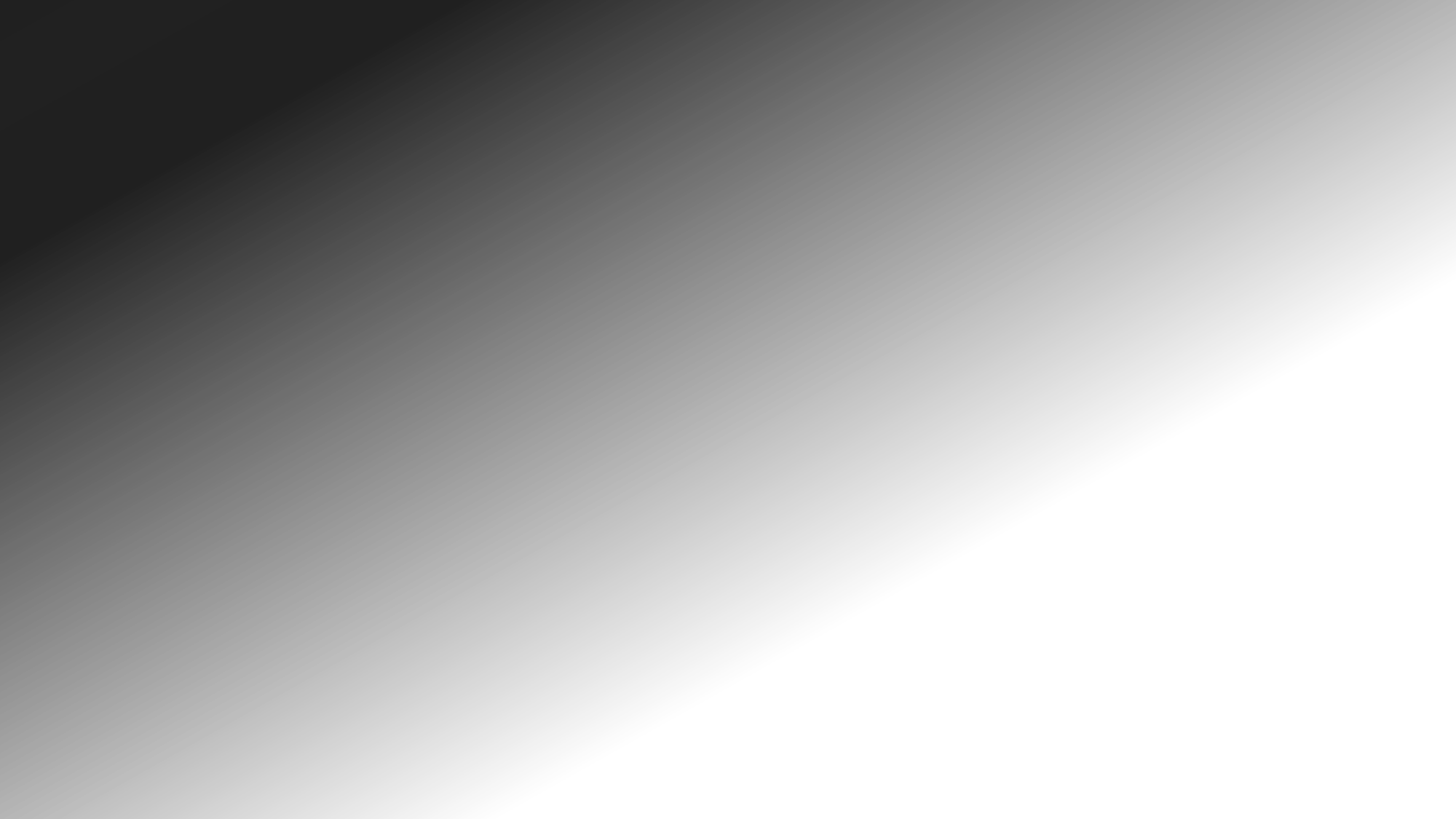 The advanced TV toolkit
Ant and Dec’s Saturday Night Takeaway - ITV
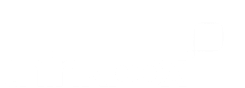 [Speaker Notes: Let’s now examine the most common ways advanced TV advertising can be used to meet advertising objectives.]
Using advanced TV to enhance effectiveness
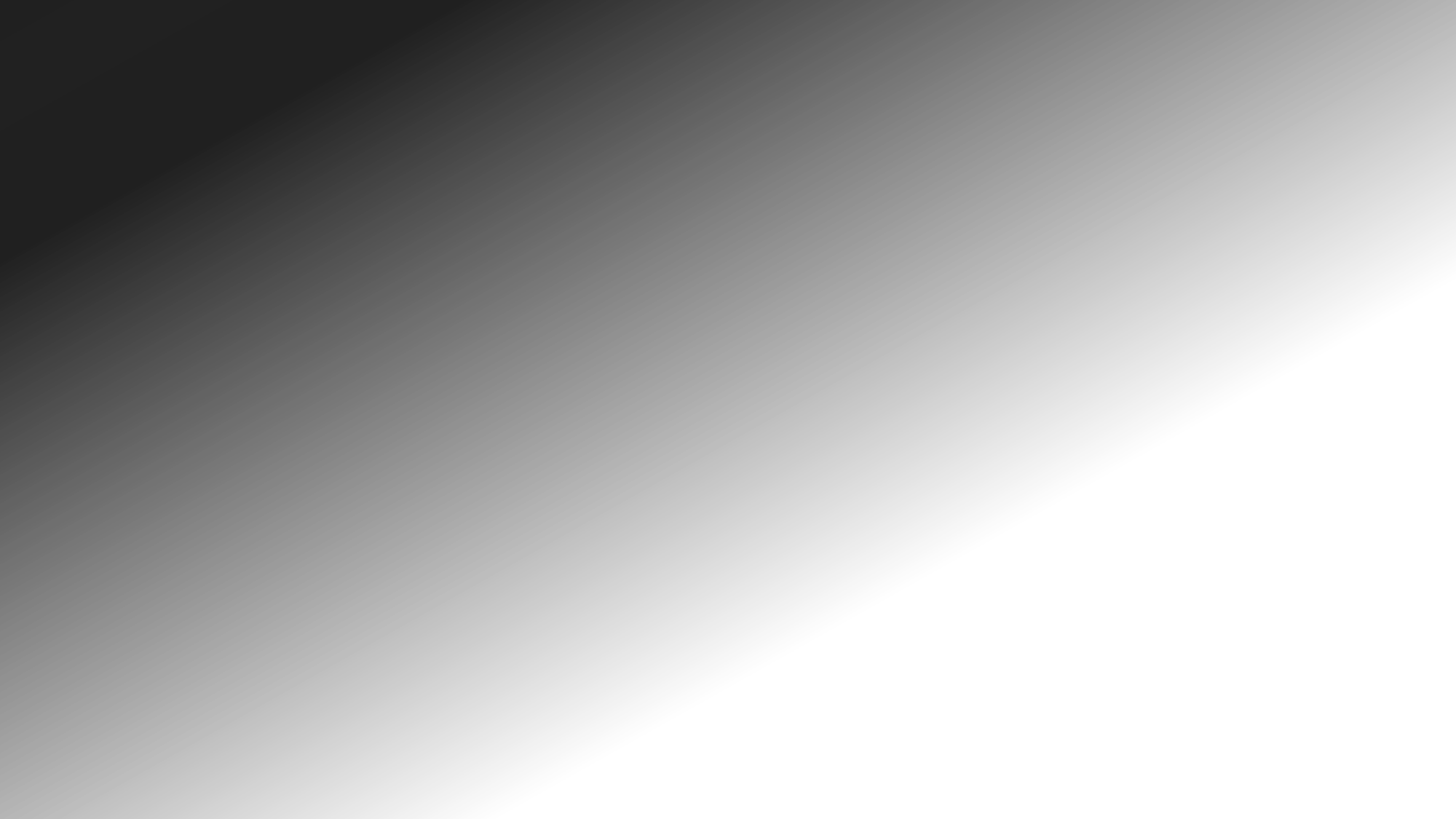 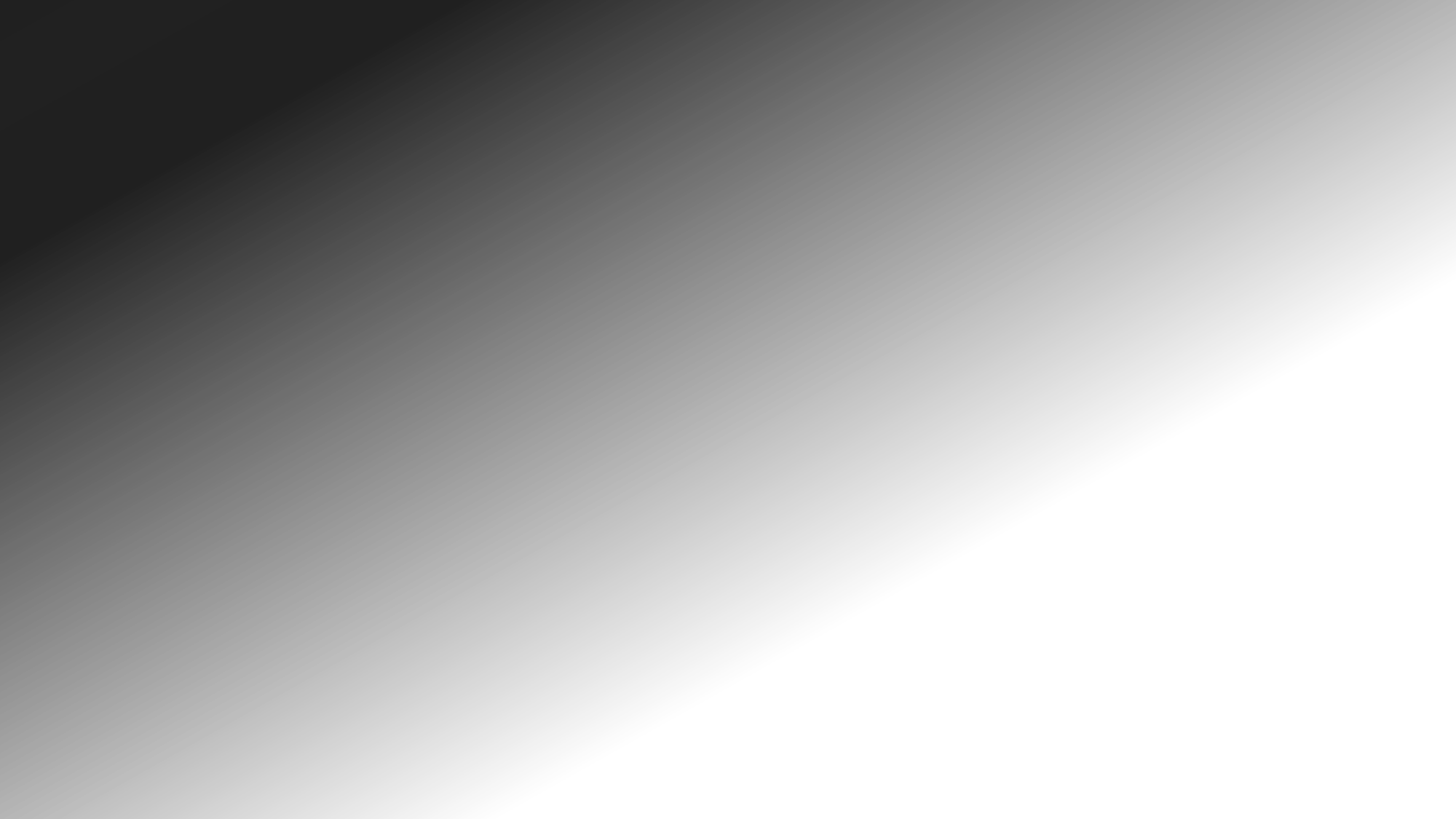 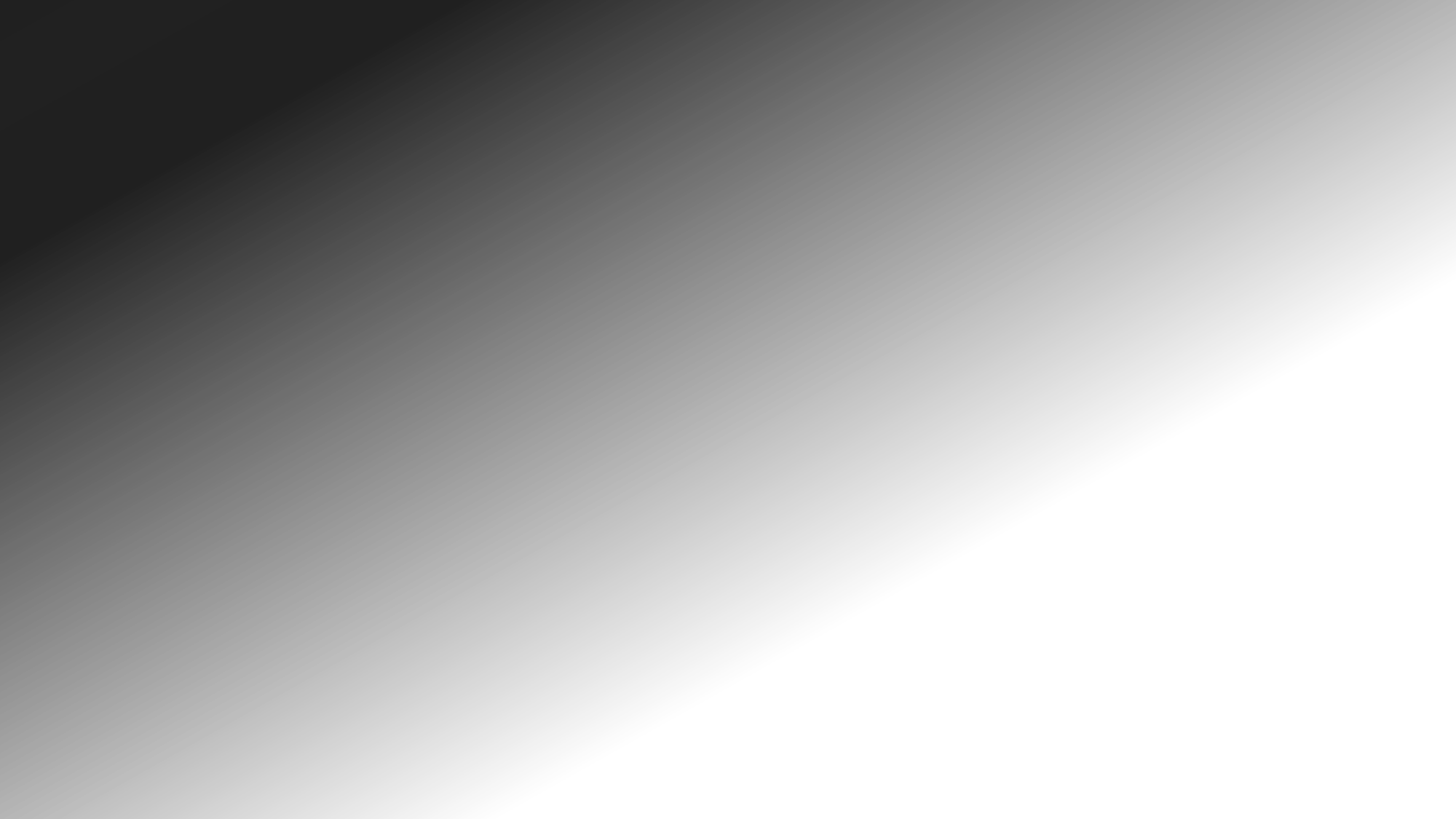 1. Linear Reach Extension
2. Geo-Targeting
3. Customised Target
Audiences
4. Customer Data-Matching
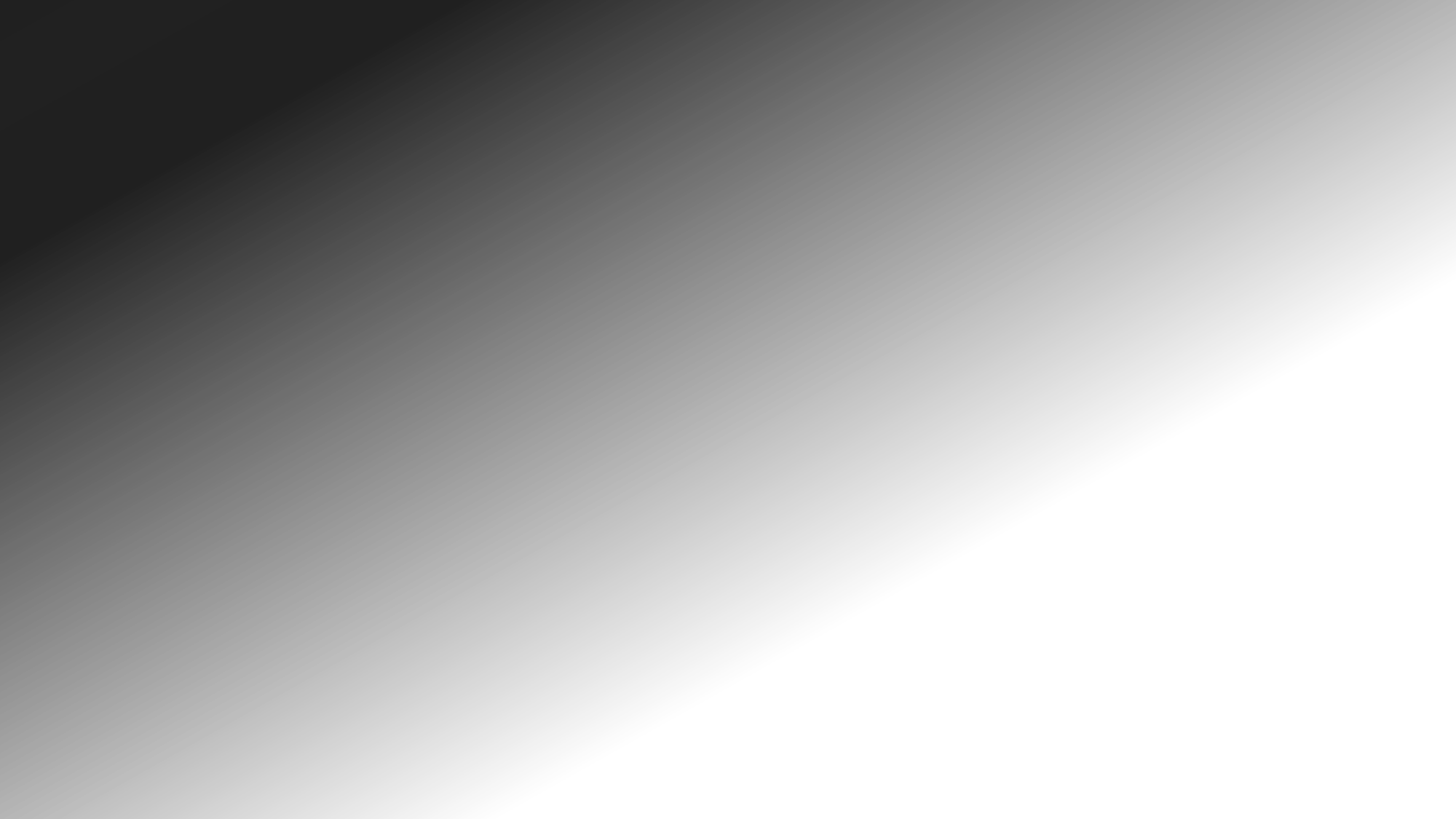 Using advanced TV to enhance effectiveness
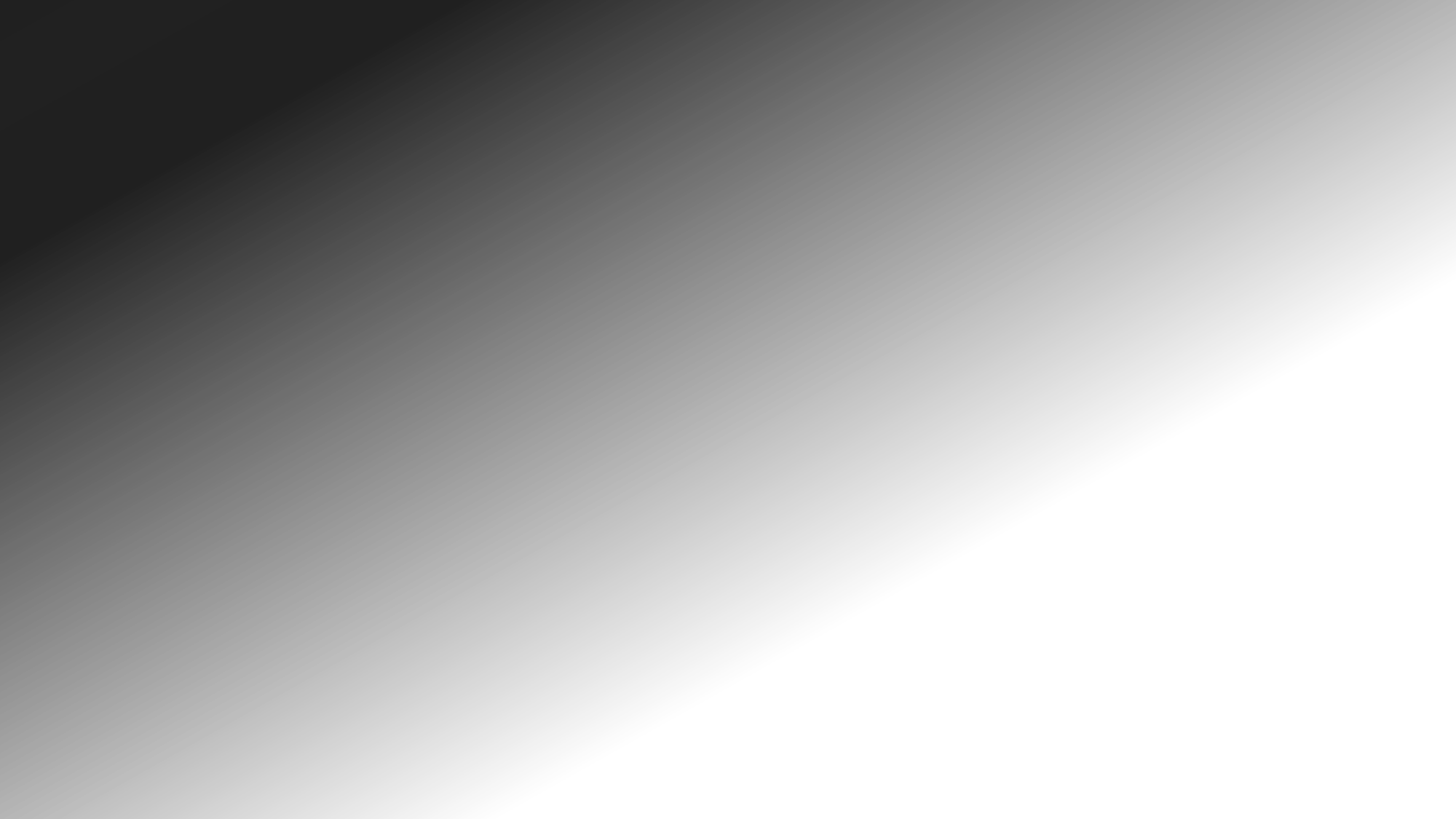 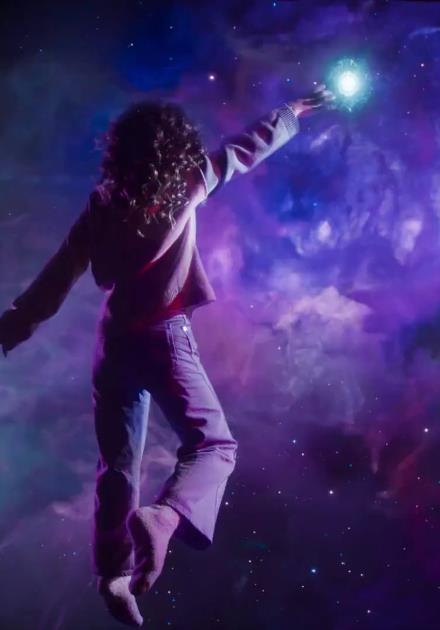 1. Linear Reach Extension
2. Geo-Targeting
3. Customised Target
Audiences
4. Customer Data-Matching
‘Middle tier’ of viewers are key to BVOD’s incremental reach
All viewers split into tenths based on their weight of linear TV viewing
0-19%
Lightest tier
Heaviest tier 50-100%
Middle tier 20-49%
Linear
BVOD
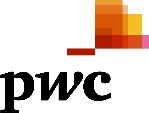 Source: PwC UK, Barb, all viewers split into tenths based upon their weight of linear TV viewing
% contribution to viewing
[Speaker Notes: PwC’s analysis in ‘BVOD Almighty: Reach and Return’ found that, on average, BVOD adds a 4% increase in incremental Adult (16+) reach to a linear TV campaign, a 6% increase for Adult ABC1s, and an 8% increase for 16-34s.

Among the top performing 10% of campaigns, the percentage increase rises to 9% for Adults, 8% for Adult ABC1s, and 11% for 16-34s.

One of the main reasons for this incremental reach is the ease of reaching light linear TV viewers on BVOD – specifically the ‘middle tier’.

The middle tier is the 20-49% decile group in terms of linear TV viewing who also heavily over index on BVOD. They account for 7% of total linear TV viewing but 28% of BVOD consumption.]
BVOD provides good odds of reaching an attractive audience
Heaviest tier 
50-100%
Lightest tier 
0-19%
Middle tier 
20-49%
Easily reachable via linear TV
TV reach extenders
Hard to reach via TV
Linear: 1 in 14
Linear: 1 in 185
Average odds of reaching segment per exposure
Linear: 1 in 1.1
BVOD: 1 in 12
BVOD: 1 in 2
BVOD: 1 in 4
Average linear TV viewing per day
5 hours and 24 minutes
8 minutes
49 minutes
skews towards:
 ABC1 adults (71%) and 16-34 adults (42%)
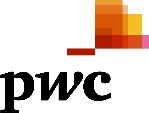 Source: PwC UK, Barb, all viewers split into tenths based upon their weight of linear TV viewing
[Speaker Notes: Analysis shows that the chance of reaching somebody in this attractive group with a spot on linear TV is 1 in 14. 

But on BVOD, it only takes four impressions to, on average, reach somebody in the middle tier.  As such, on average, using BVOD is three and a half more efficient than linear at reaching the middle tier of viewers.

The middle tier are very attractive audiences for many advertisers (proportionally younger and upscale) and BVOD enables them to be reached in an efficient way.]
A 30:70 blend of Linear:BVOD is optimal for cost effective 16-34 reach
Source: Barb BVOD Planner (2022, 6 weeks 39-44) / natural delivery / station average prices
[Speaker Notes: Using cover curve analysis, it is clear to see that planning across both linear TV and BVOD achieves higher levels of cost effective 1+ reach for 16-34s compared to linear TV alone.]
Broad audiences also benefit from VOD
Source: Barb BVOD Planner (2022, 6 weeks 39-44) / natural delivery / station average prices, ABC1 Adults
[Speaker Notes: For ABC1 adults, at higher levels of spend, it’s more cost effective to use both linear TV and BVOD rather than linear TV alone.]
Using advanced TV to enhance effectiveness
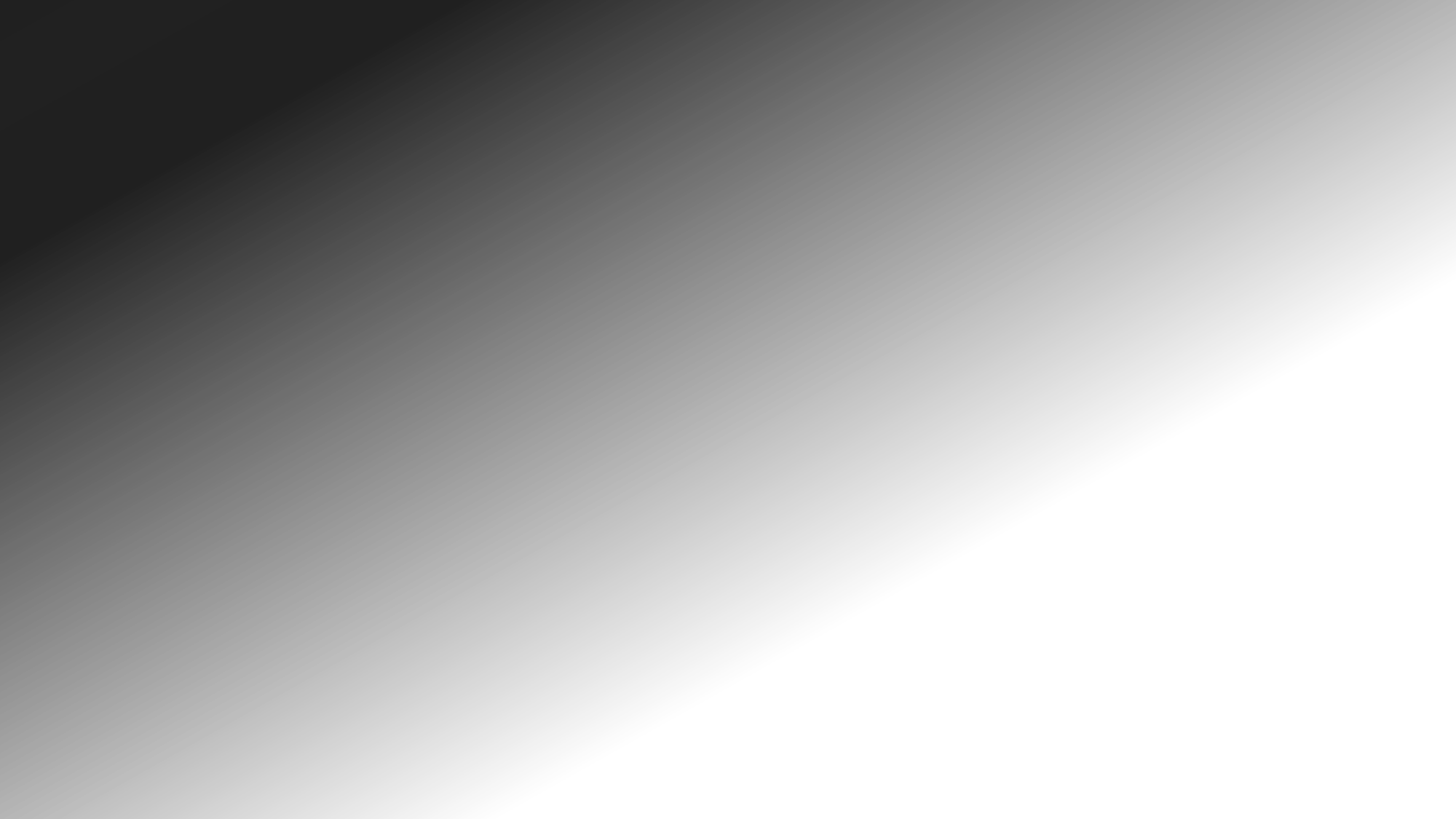 1. Linear Reach Extension
2. Geo-Targeting
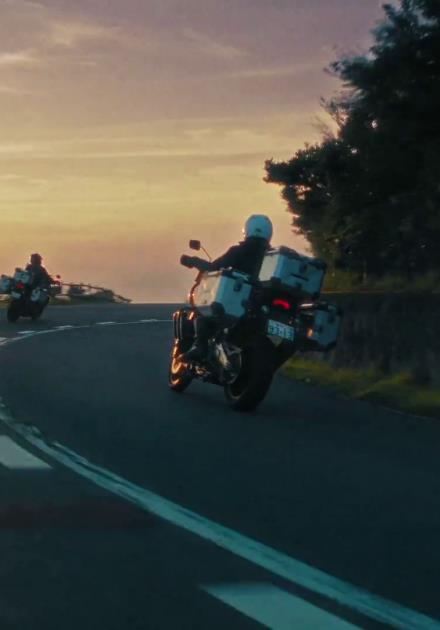 3. Customised Target
Audiences
4. Customer Data-Matching
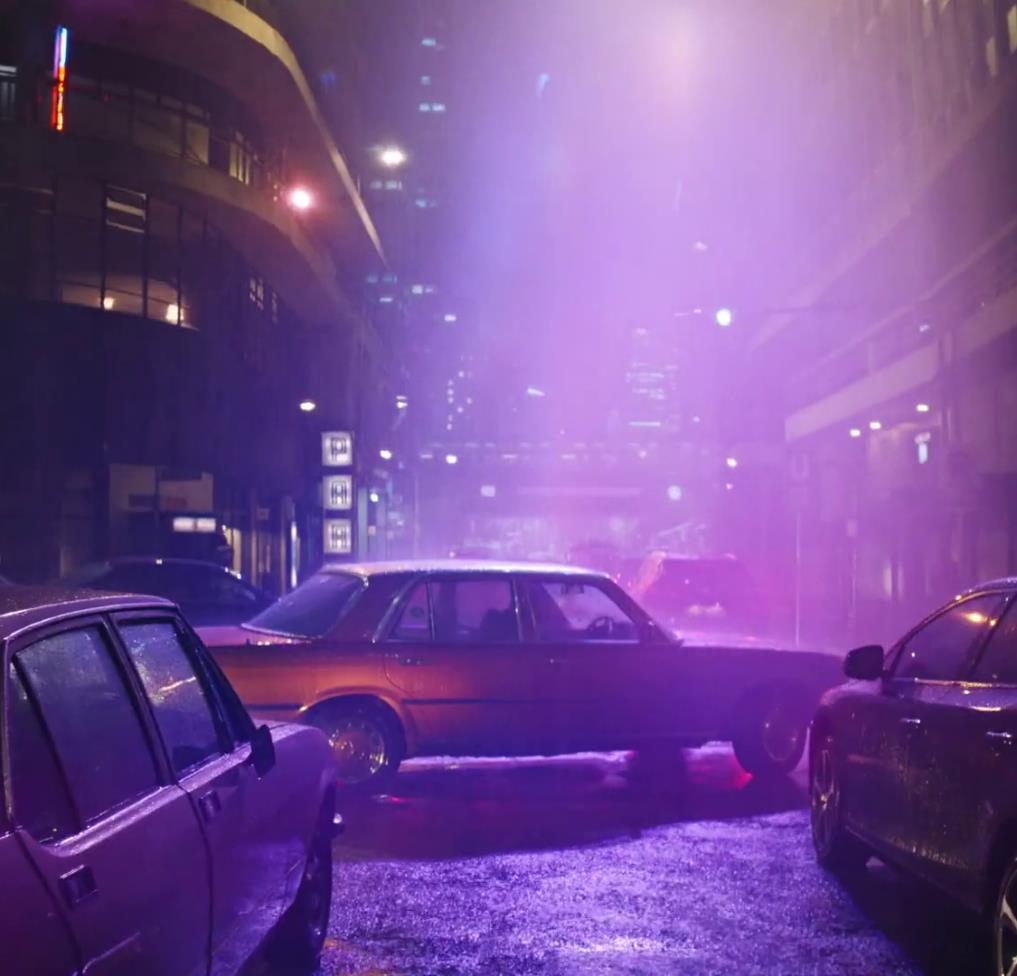 Geo-targeting
Smaller businesses with local footprints

Upweighting spend to postcodes in close proximity to stores

Restricting activity to post codes where promotions run

Geo-based creative targeting
LG – Light Up Your World
[Speaker Notes: Geo-targeting (or geography based addressability) is also available through BVOD and AdSmart from Sky. 

By providing a list of predefined postcodes to broadcasters, smaller businesses can hyper-target people who live within their catchment areas only. 

Larger businesses can upweight campaigns in areas where they have a high number of stores, or to those postcodes that are within a certain distance from their stores.

Advertisers can run offers in certain areas but not in others to ensure that customers who aren’t open to the offer don’t see the ad.  

It’s also possible to run different versions of creative based on the location of the viewer watching the ad.]
Geo-targeting example – McDonalds
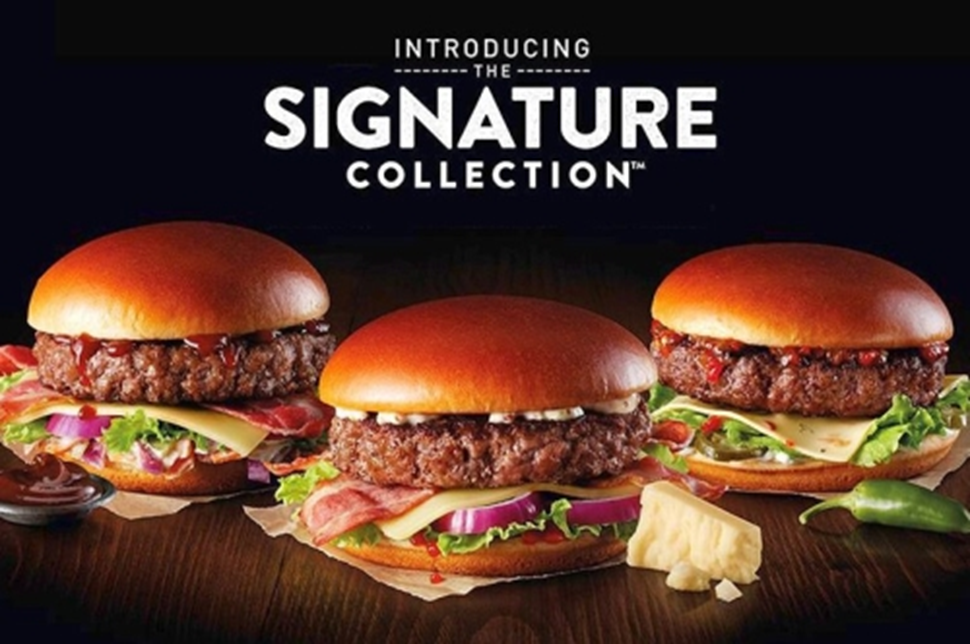 McDonalds launched their new Signature Menu but it was only available in selected branches

Used geo-targeting to create a bespoke audience

Spontaneous ad recall grew 30%, and prompted awareness of the collection rose by 15%

Positivity and trust of the brand grew 60%+ and various brand perceptions also improved
[Speaker Notes: McDonalds used geo-targeting when they launched their Signature Collection (a premium range of burgers) that were only available in selected branches. They wanted to advertise the product but minimise the number of people who would be left disappointed when the new menu was not available at their local restaurant. 

McDonalds, working with their agency OMD, used AdSmart’s geo-targeting capabilities to create a bespoke target audience which was made up of households that lived within 15 minutes of a participating restaurant but NOT within five minutes of a non-participating restaurant. This geographic targeting was overlaid with households containing only adults aged between 16 and 54. 

The success of the campaign was evaluated by specialist research agency BDRC and two demographically matched groups of people were created – those who were exposed to the campaign and those who weren’t – and the results were impressive. 

Spontaneous recall of the ad rose by 30% and prompted recall by 15%. The AdSmart campaign also drove an uplift in awareness of the Signature Collection with those exposed to the campaign being 15% more aware that the non-exposed group. 

Positivity and trust towards the McDonalds brand saw a significant increase following the campaign with the exposed group being 63% more likely to feel positive about McDonald’s and 64% more likely to agree it’s a brand they trust. 

The campaign also shifted several brand perceptions, particularly around quality of food and exciting food options.]
Using advanced TV to enhance effectiveness
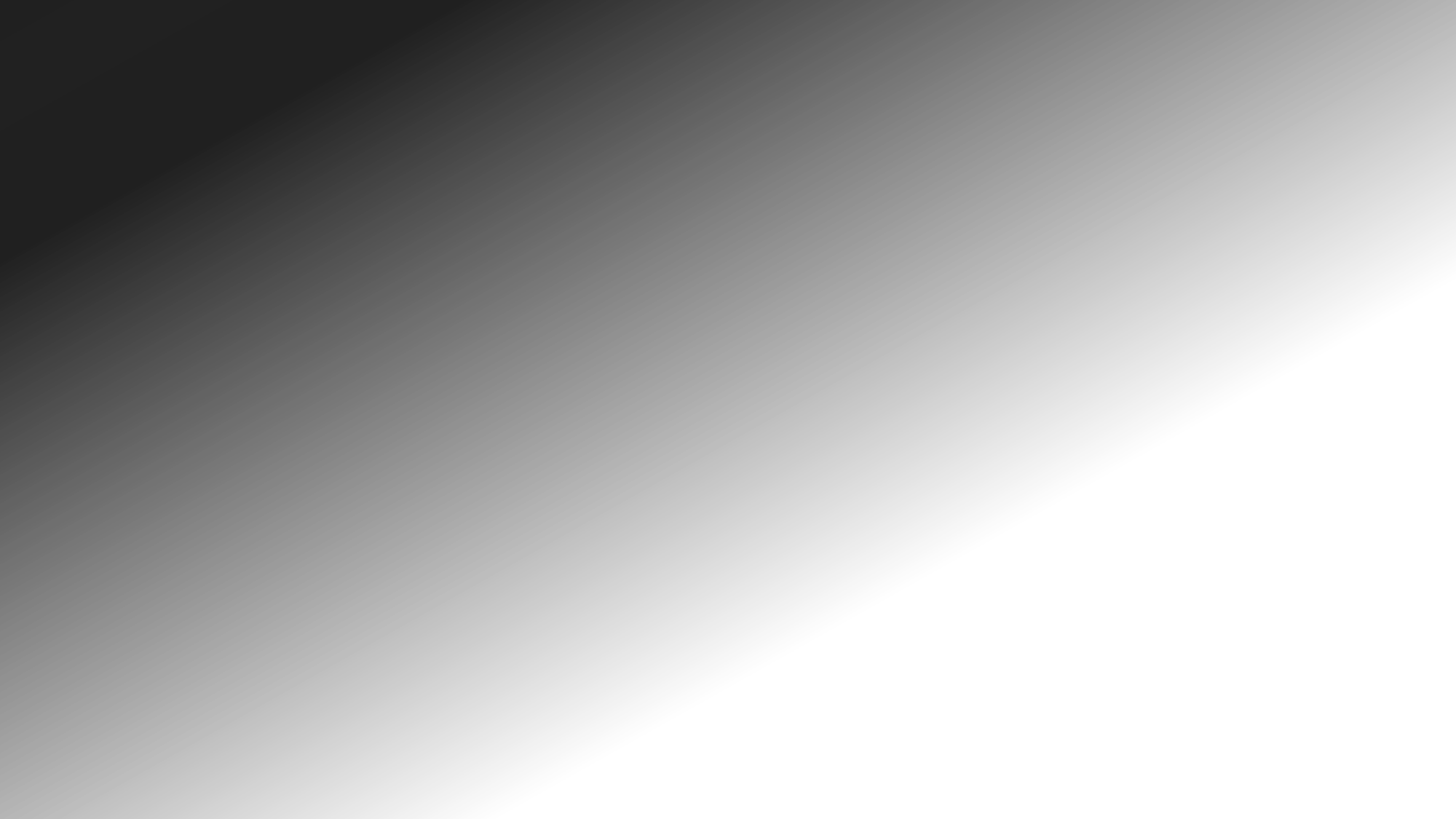 1. Linear Reach Extension
2. Geo-Targeting
3. Customised Target
Audiences
4. Customer Data-Matching
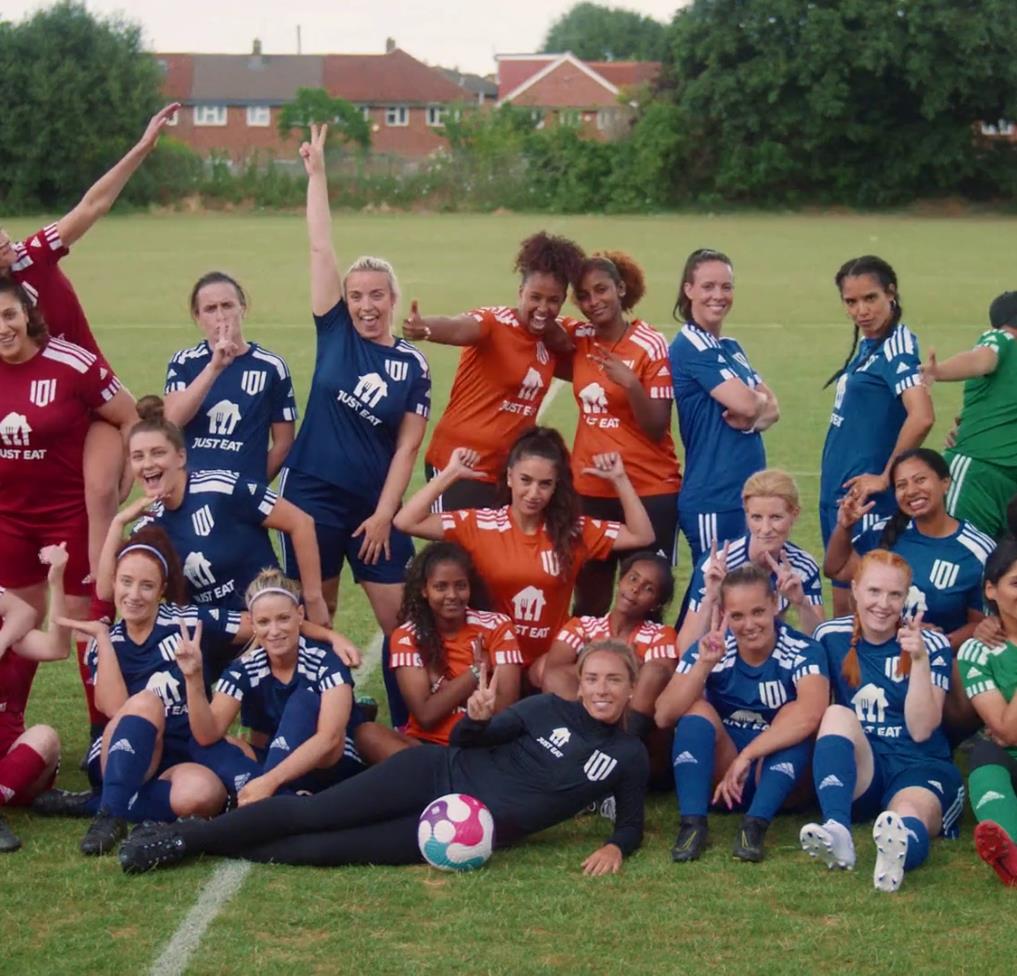 Customised target audiences
Additional data sources offered by broadcasters: 

Historic viewing data

Viewer panel data

3rd party data providers
Just Eat – The 101
[Speaker Notes: In addition to standard buying audiences, all of the sales houses offer a huge array of more targeted, customisable audiences that can be bought by combining their first party registration or customer data sets with other data sources that they have access to: 

Audiences can be created based on historic viewing preferences, patterns or interests.

Using viewer panels, broadcasters can combine more detailed viewer data alongside their first party data to create custom ‘lookalike’ audiences.

High quality data sets from 3rd party data providers (like Experian or Mastercard) can be matched against the broadcasters own data through sophisticated, data compliant means.]
Customised target audiences example – Highland Golf Links
Highland Golf Links is a partnership with 3 top golf courses and 3 luxury hotels

Built a custom audience to drive traffic to their site:
Affluent males not in area
Access to flights to Inverness
Sky Sports subscribers

Page views increased by 225% YoY

184% increase in new website users
[Speaker Notes: Highland Golf Links is a partnership company comprising of three top golf courses in the Scottish Highlands along with three luxury hotels, offering the best of golf and luxury accommodation.

For their TV campaign, they opted for a custom-built audience using to target very precisely.

They selected three different criteria to build a very precise and completely relevant audience with which to target their campaign:
Affluent males who didn’t live in the area…
…but did live in areas with access to flights to Inverness airport (closest to the golf courses) and…
…who are Sky Sports subscribers

The objective was to drive traffic to their website for booking golf and accommodation packages. 

Page views increased 225% year on year 
New website users grew by 184%]
Using advanced TV to enhance effectiveness
1. Linear Reach Extension
2. Geo-Targeting
3. Customised Target
Audiences
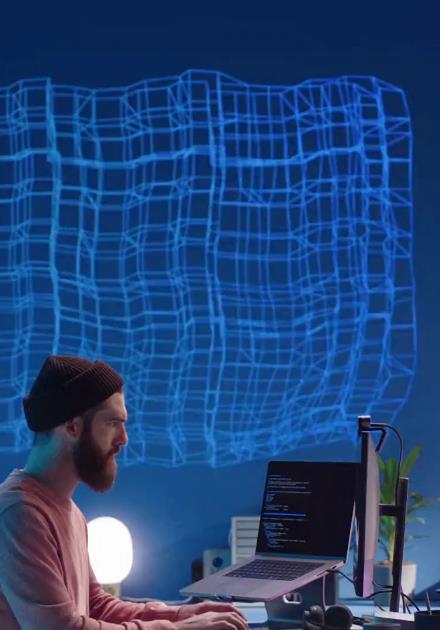 4. Customer Data-Matching
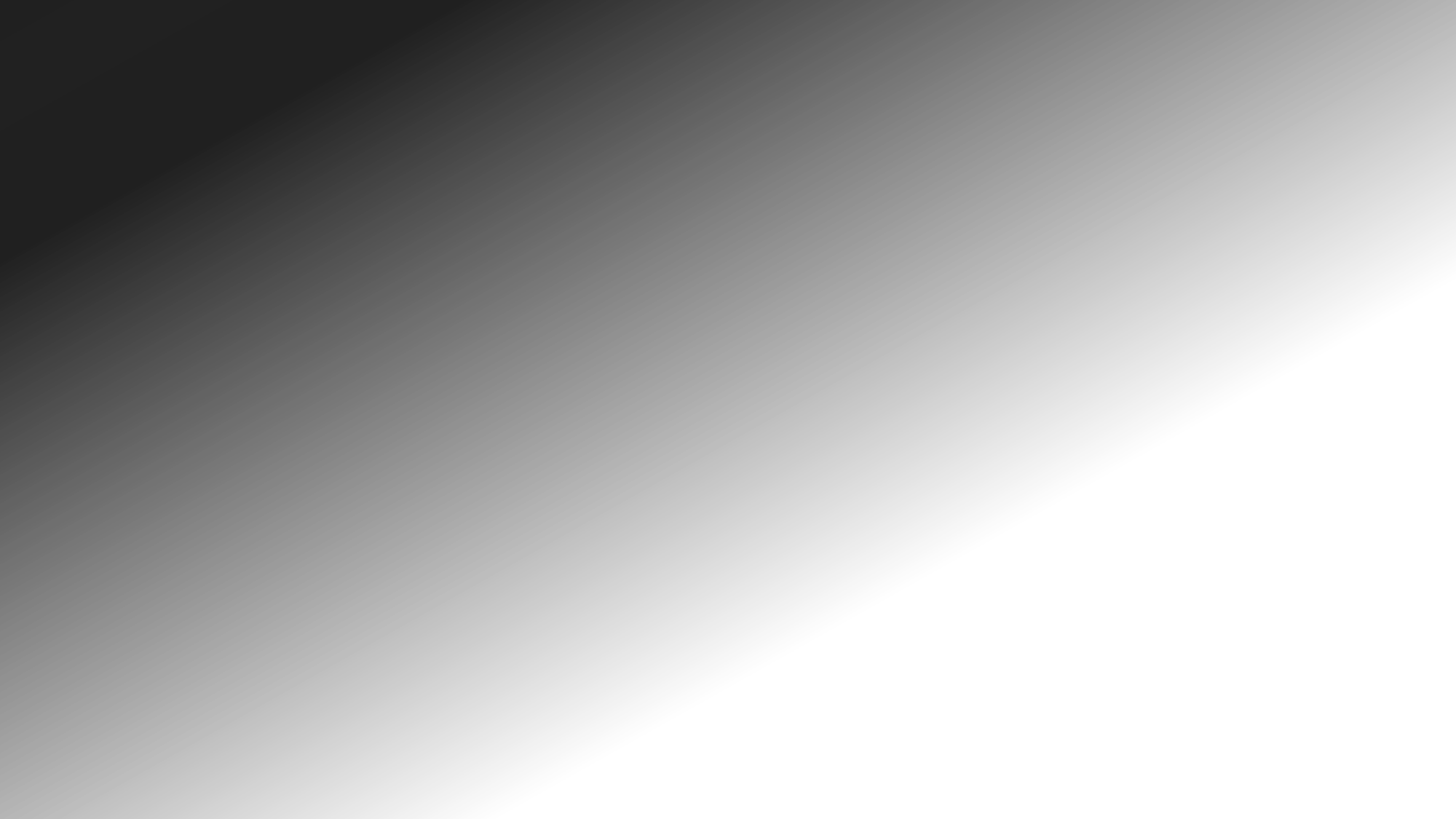 Customer data-matching & opportunities for targeting
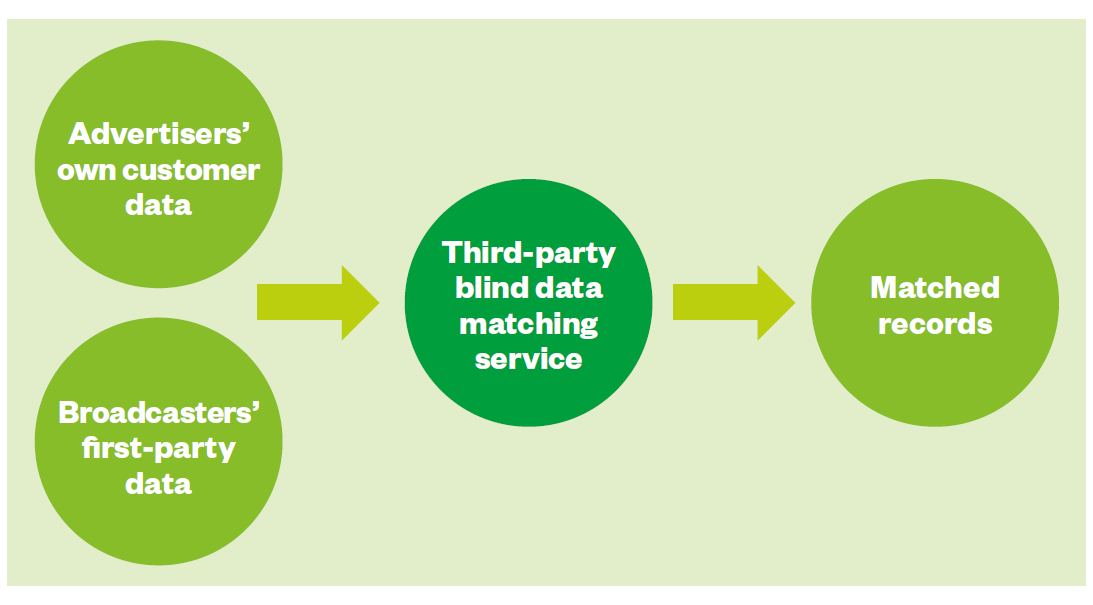 Targeting opportunities:

Existing customers or non-customers

Customers approaching a renewal date

Customers likely to churn

Those who could benefit from another product / service

Different creative executions based on customer insight
[Speaker Notes: Through customer data matching, broadcasters offer a means of combining advertisers’ own customer data sets with the broadcasters’ own 1st party data. 

This is done by a 3rd party company taking both datasets and blind-matching individuals in a completely secure, GDPR compliant way. 

This sort of data matching opens up a whole range of targeting opportunities.]
Data match example – Just Eat
Just Eat wanted to improve consideration and increase orders by targeting ‘At Risk’ customers

Built a bespoke audience by matching their own customer data with All 4 user data

Generated a 38% uplift in consideration

Spontaneous awareness grew by 63%
Just Eat “Snoop”
[Speaker Notes: Just Eat wanted to improve consideration and increase orders.

Working with their agency, UM, they decided the best way to do this would be to target “At Risk” customers – those who had not made a purchase from Just Eat in the last six months.

They wanted to reach these customers through the premium BVOD environment of All 4 but in a GDPR compliant and cookie-free way. So, they opted for their new Data Match solution. 

Using this option, they were able to match their own data set of customers who hadn’t purchased anything from Just Eat in the last six months, with All 4 registered users data, to create a matched and highly targeted bespoke audience.  

The results were impressive. They saw a 38% uplift in consideration and a 63% increase in spontaneous brand awareness. There was also a very impressive increase in claimed purchase orders from Just Eat in the last month. 

This is a great example of how to improve your targeting if you have your own customer data.]
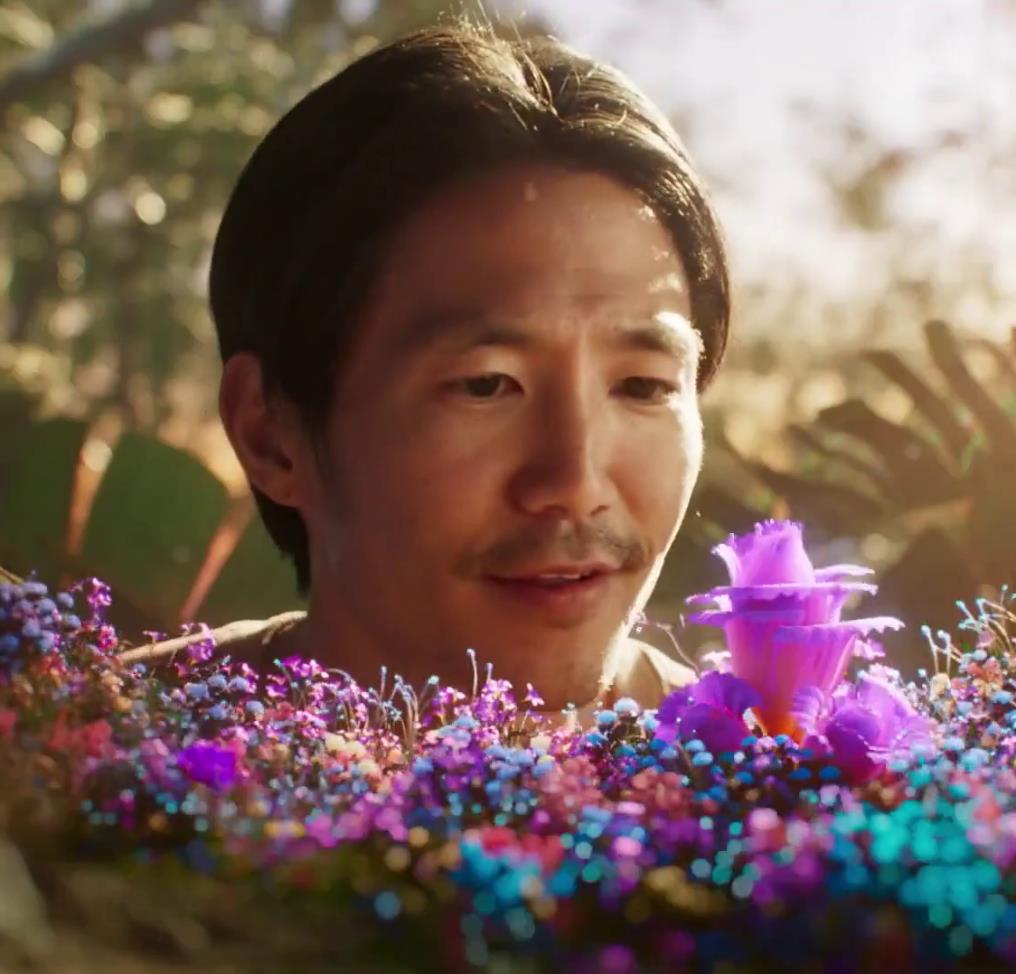 A review of the advanced TV toolkit
Linear reach extension to build cost effective reach

Geo-targeting for more precise geographical targeting

Custom targeted audiences using additional data sets for more enhanced targeting

Customer data matching fusing 1st party and broadcaster data to open a new world of opportunities
Sonos – Home Theatre
[Speaker Notes: In summary, advanced TV can help advertisers in four main ways:

Linear reach extension: BVOD and AdSmart from Sky can help build higher levels of cost effective reach than using linear TV alone.

Geo targeting: postcode based ad delivery has opened up a new world of opportunities for advertisers. 

Custom target audiences: the broadcasters offer a huge array of targeting options based on interests or viewing patterns, viewer panel based ‘lookalike’ audiences or by combining 3rd party data. 

Customer data matching:  advertisers can combine their own customer data, combined with the broadcasters’ own first party data to create countless targeting possibilities.]
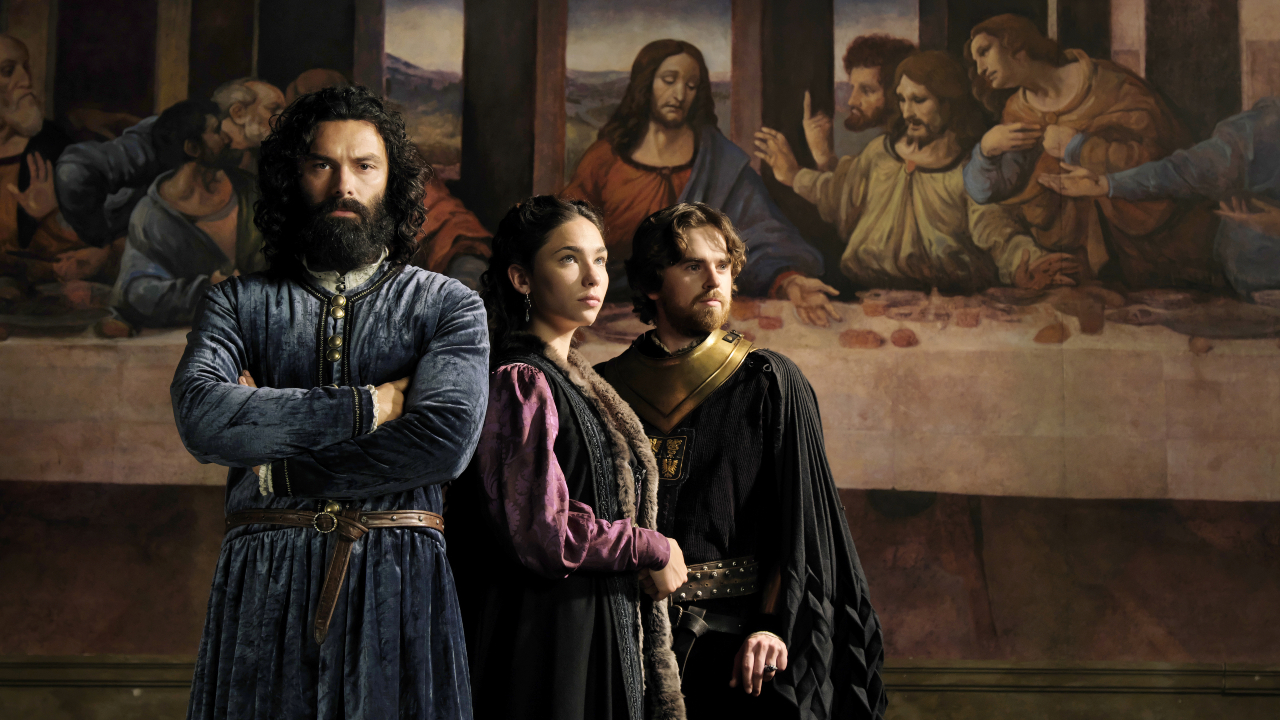 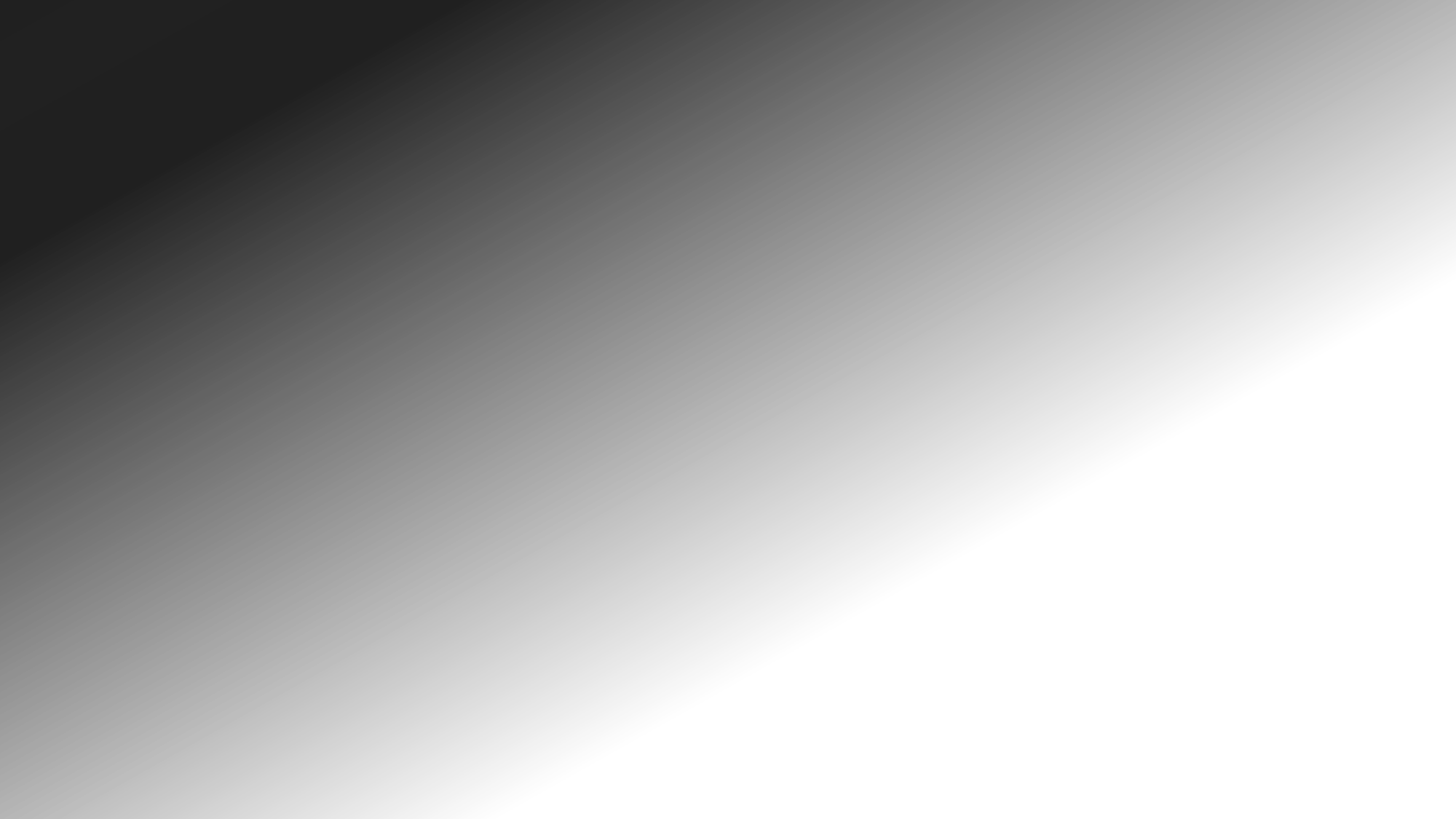 Advanced TV measurement
Leonardo - UKTV
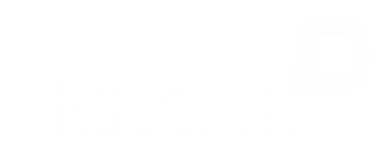 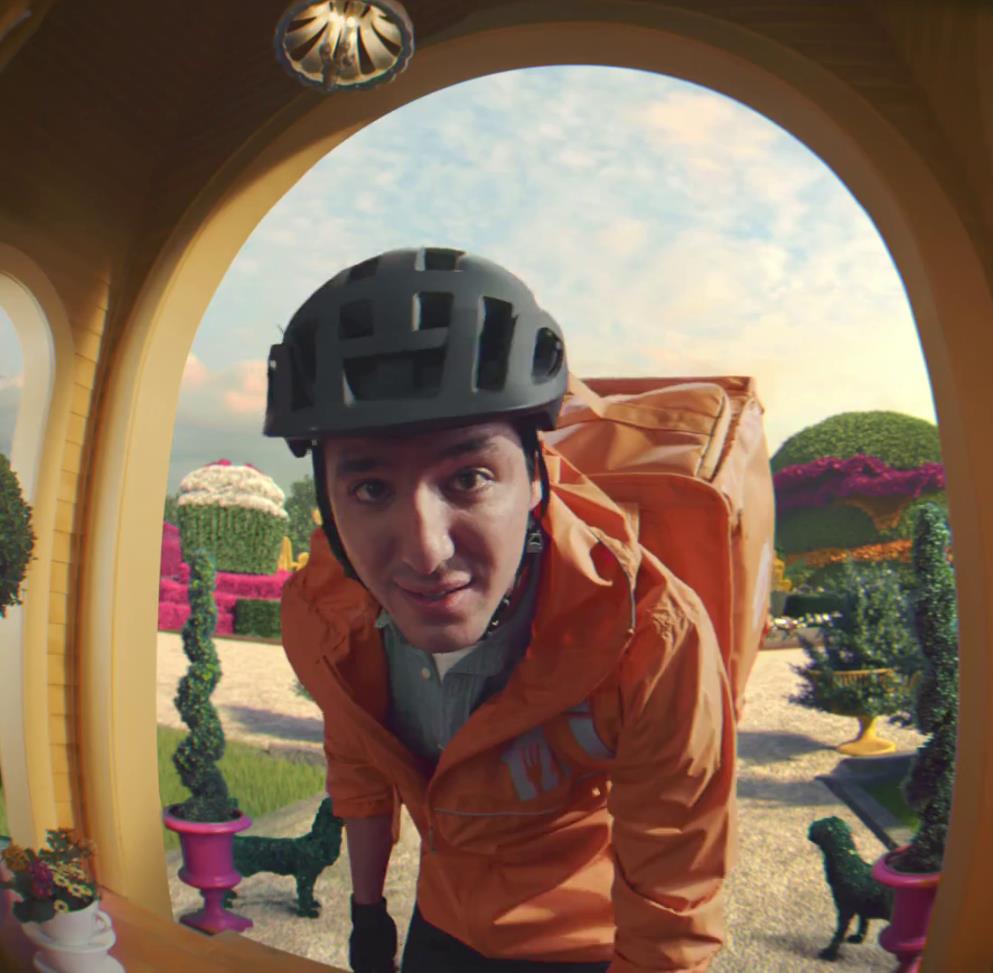 Advanced TV measurement
There’s a growing range of campaign metrics to capture advanced TV advertising exposure

Panel-based metrics work best for linear TV
     (Barb: impacts, coverage and frequency)

Census-based metrics are used on ad-served campaigns, derived from return path data e.g. 
BVOD (often TV traded audience impressions)
Sky AdSmart (bespoke target impressions)

Measuring total TV campaign reach involves combining panel and census data, which is far from simple

The good news: CFlight now provides deduplicated campaign reach and average frequency across most of the UK’s TV inventory
Just Eat – Katy Perry
[Speaker Notes: There are a growing number of TV campaign metrics, reflecting the increased range of platforms and formats available.

Each platform has a measurement technique suited to the nature of the medium: 
	- Barb measures linear TV campaigns using a panel, due to its broadcast nature and scale. 
	- Ad-served platforms such as BVOD and Sky AdSmart are census-based, captured using return path data.

Measuring the combined metrics of campaigns using both broadcast and on demand exposure has been a highly complex undertaking, as it involves drawing together panel and census data in a statistically coherent way. 

Rising to the challenge, Broadcaster CFlight was launched in Q1 2022. CFlight is a post-fact analysis tool which can report deduplicated reach and frequency for campaigns with both linear and BVOD elements.

Sky AdSmart impressions are not included within broadcaster CFlight, because they usually use bespoke target audiences. Note the existence of Sky CFlight as a separate entity as well, which focuses on the Sky Media portfolio in more depth. Sky Media can tell you more about both those proprietary advanced TV metrics.]
CFlight: deduplicated reach and frequency
Linear TV reach	
BVOD reach	
De-duped reach	
Only BVOD ad exposure
Only linear TV ad exposure
Both linear TV and BVOD ad exposure
[Speaker Notes: Using BVOD to extend the reach of linear TV is one of the primary uses of advanced TV advertising.

From a planning perspective, Barb’s Advanced Campaign Hub TV planning tool (via AdvantEdge’s strategic optimiser K2) enables planners to optimise the blend of linear TV and BVOD to maximise reach.
It uses monthly VOD inventory data (from broadcasters) coupled with data from Touchpoints and Barb on the degree of viewing overlap between linear TV and BVOD for different buying audiences across different platforms.  

But what about actual campaign delivery?
Calculating total bought exposures is just a question of adding up the reported impacts/impressions from all the salehouses. 
But determining the total reach of a campaign is only possible by calculating the deduplication of reach across linear and VOD.
Enter CFlight, which is the single point of measurement for linear and BVOD delivery, separately and combined. CFlight integrates Barb linear impacts with its own calculated delivery of VOD audience impressions. 
CFlight’s reported exposures should be close to the bought totals, but they are two different methods of measuring much the same thing so they won’t match exactly.]
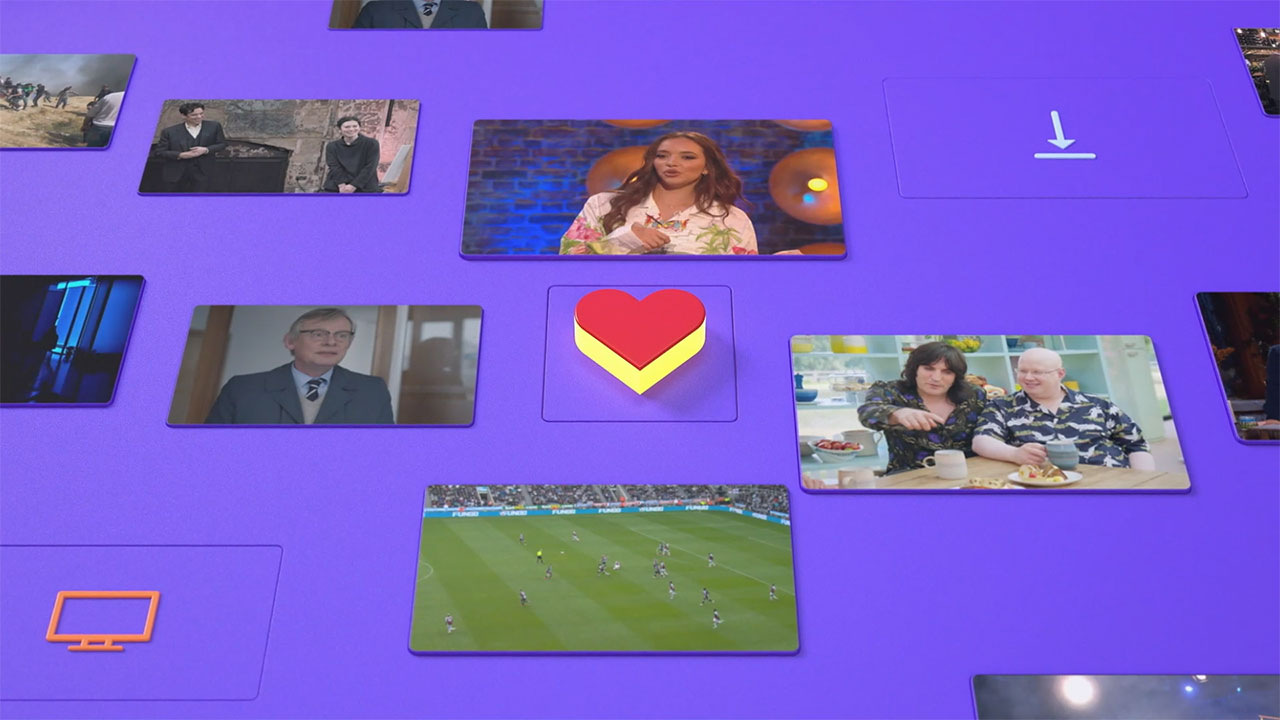 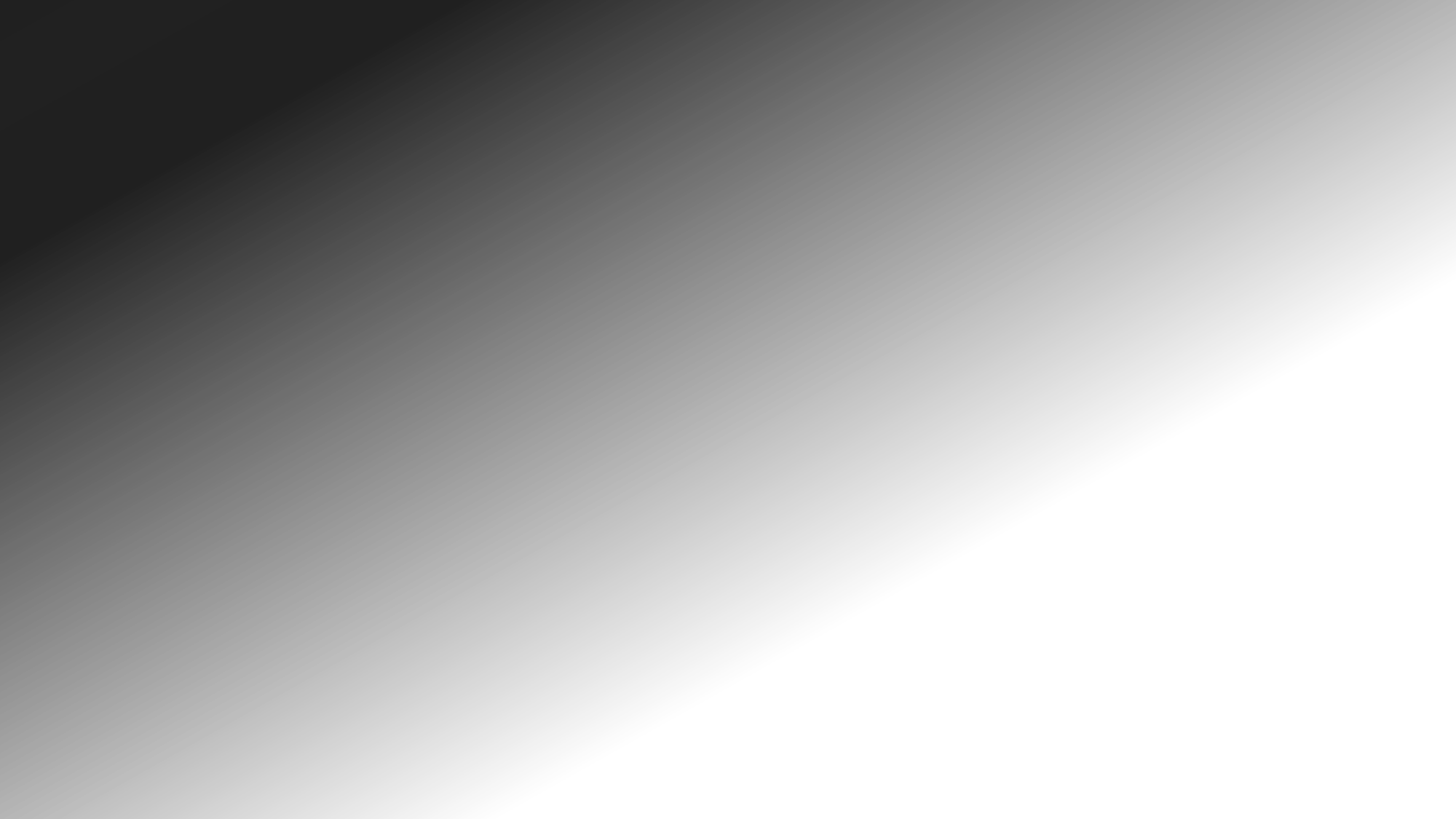 Total TV campaign measurement is here
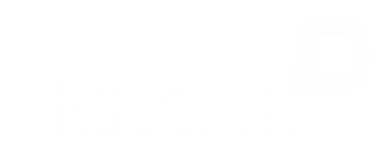 [Speaker Notes: To answer the ‘holy grail’ challenge of a cross-platform, pan-broadcaster, total TV campaign reach & frequency system, the broadcasters have been hard at work building and upgrading CFlight.

CFlight first originated in the US in 2018 by Comcast-owned NBC Universal. When Sky was bought by Comcast, Sky Media took on CFlight and developed it substantially for just the Sky portfolio of channels.

Sky saw the benefits to agencies if it was applied across UK broadcasters, so they offered to share it with ITV Media and 4 Sales, paving the way for a world-leading metric of this sophistication and scale.]
A major TV collaboration
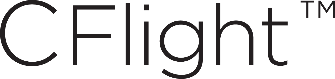 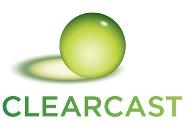 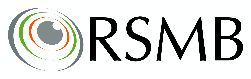 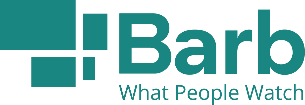 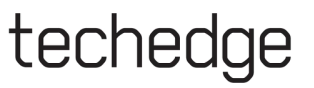 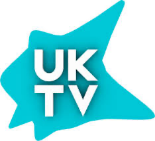 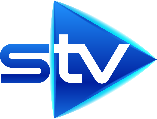 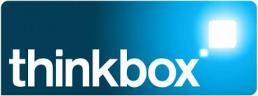 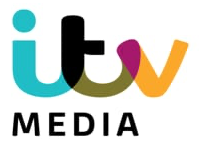 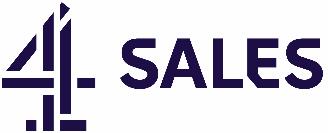 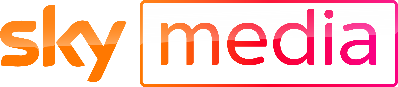 [Speaker Notes: CFlight is underpinned by the 3 large sales houses ITV Media, 4 Sales and Sky Media.  STV and UKTV are also directly involved. Other broadcasters (like Channel 5) are involved indirectly through sales house representation. 
Beyond broadcasters, all the main TV industry bodies are engaged in CFlight:
Clearcast has enabled the common identification and attribution of BVOD creative copy
Barb provides the linear measurement aspects
Thinkbox has provided project management in CFlight’s early years

RSMB are the measurement methodology designers, and TechEdge are behind the data processing and user access. 
 
CFlight is being developed with the full co-operation of Barb, and the possibility exists that Barb could take CFlight on in the future.]
All key platforms and devices…
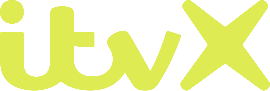 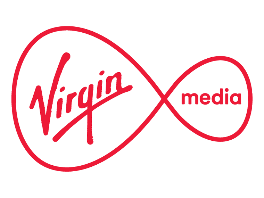 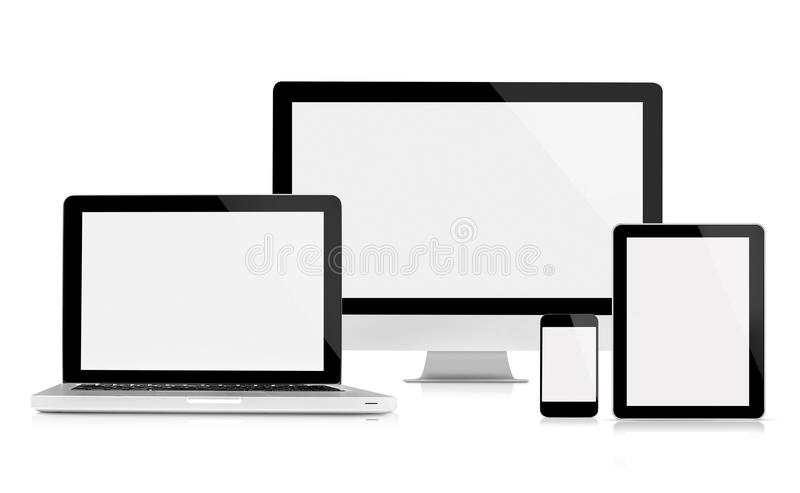 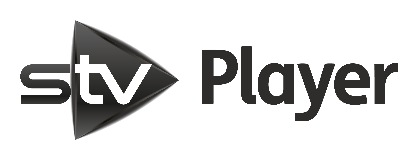 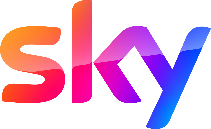 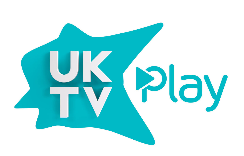 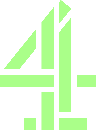 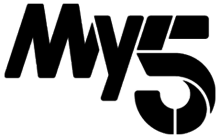 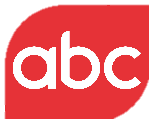 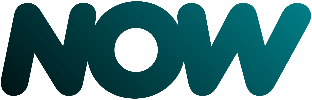 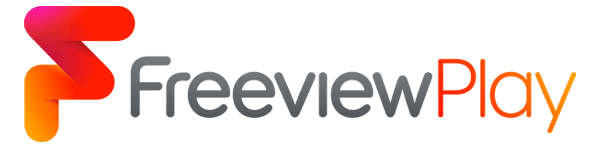 [Speaker Notes: CFlight measurement covers all key platforms and devices. It only reports ads that are 100% completed views, setting the bar for high quality video inventory.

The data inputs for CFlight are scrutinised by ABC, which is the joint industry committee for media measurement auditing. This ensures the system uses the best available data across all key platforms and devices. By having CFlight independently checked and verified, the broadcasters are demonstrating their commitment to high standards of openness and scrutiny.]
CFlight answers these 3 questions
How many people your TV and BVOD campaign reached
The average frequency of the campaign
The reach contribution for the BVOD element of the campaign
[Speaker Notes: CFlight helps agencies and advertisers by answering 3 key questions:

How many people did the total TV campaign reach?
What was the average frequency of the campaign?
What was the contribution to reach of the BVOD element?]
CFlight calculates total reach for 32,000 different segments
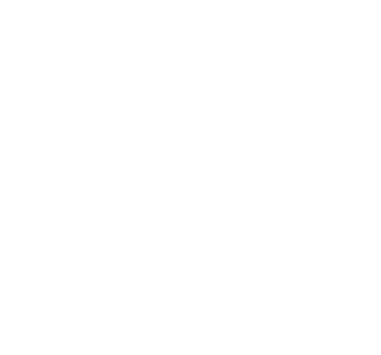 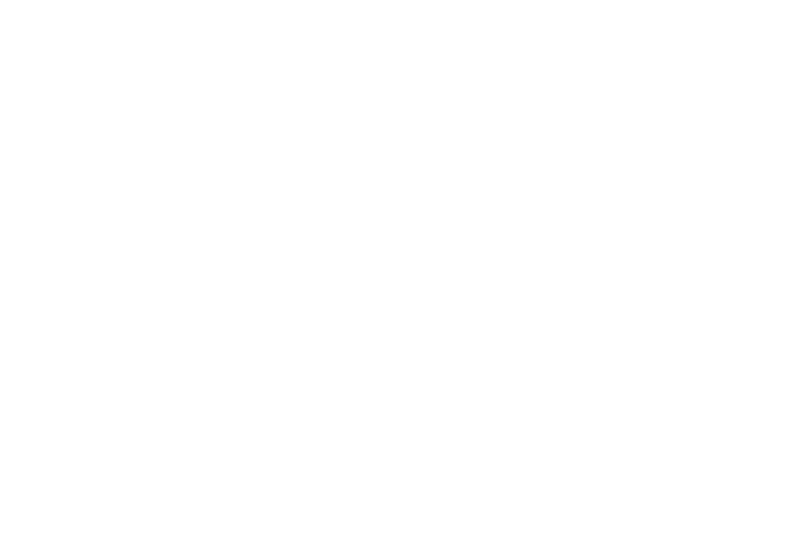 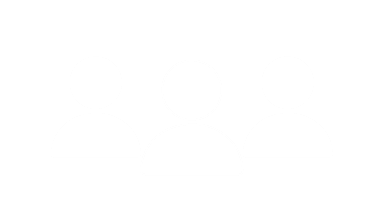 2) Scale machine impressions to total people reached
3) Segment UK TV / VOD population into 32,000 cells
1) Calculate total R+F by account
[Speaker Notes: There are 3 key elements of the methodology:
Total reach for every single VOD Player – TechEdge calculate R&F curves for each of the platforms (up to 30 in total) for any campaign from the data sent by each broadcaster using RSMB-designed algorithms. At this point, the system can see the Individual reach delivered across all the platforms from the broadcaster players.

People reach conversion - the machine reach is converted to people reach by applying co-viewing or ‘viewer per view’ calculations from the Barb panel’s multi-platform information. Viewer per view scaling tells us how many people are in front of each screen by player type, by device, by daypart, and by genre.

Deduplication - RSMB splits the total UK population into 32,000 different segments, each of which is defined specifically by the TV platforms they watch. Using these segments, probabilistic models determine the likelihood of reach overlap between linear TV and BVOD within each segment. With each segment distinct from one another, the final stage is to sum the reach across all segments to determine the total R&F.]
Accessing the portal
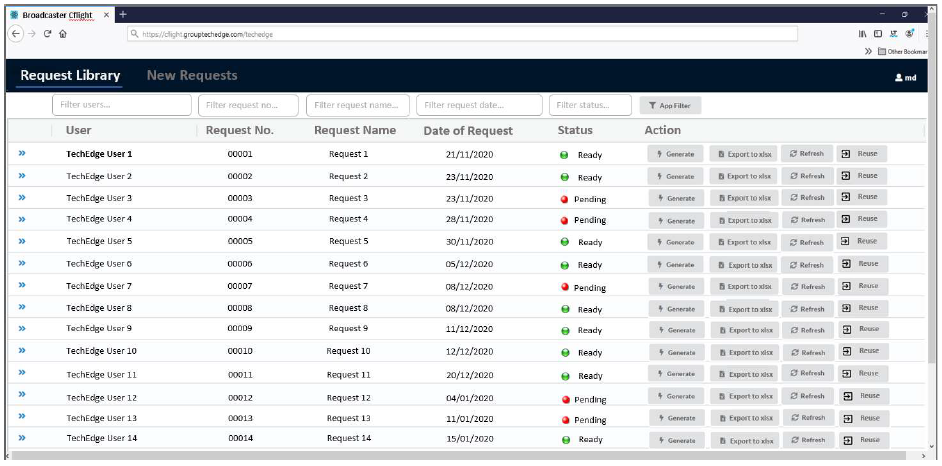 [Speaker Notes: Media buyers run CFlight reports via TechEdge’s web-based portal. The system gives secure and private access on request to the campaigns for which they are responsible.

From here, buyers run their reports by:
Selecting the ‘From’ and ‘To’ dates for the campaign (up to 63 days = 2 months, or 9 weeks)
Selecting the advertiser and up to 25 brands
Selecting up to 25 of the relevant clock numbers (unique codes that relate to all the various creative copy versions used)

Due to the extensive collation of VOD data from each of the broadcasters’ ad servers and the Barb linear data held by TechEdge, plus the significant volume of processing required for each run, the report is produced overnight.]
A CFlight report
Call it whatever you please
The audience you selected
(currently defaults to Adults)
The universe counts non-TV households which saw the campaign on mobile devices, so it differs a little to Barb
These show the incremental effects of the VoD activity
The campaign VoD metrics in isolation – useful!
The overall metrics for linear+ VoD combined
Audience impressions day-by-day for the campaign, with cumulative cover build
On p2 (not shown), it lists the agency; client; brand; and the copy numbers you combined
[Speaker Notes: Information contained in the report includes:
All the campaign inputs including linear impacts and traded Impressions
The combined reach and frequency for the campaign
The split by the linear and BVOD elements, and therefore the total and incremental reach contribution BVOD has made
How the reach build occurred across the campaign period.]
CFlight’s top-line development plan 2023 onwards
The future
Q3 2023
Q4 2023
By 
region
BVOD-only
By sales house
Frequency
distribution
Traded
audiences
STV*
TNT Sports*
Big screen/
small screen
*Indicative. Subject to change
[Speaker Notes: CFlight has a busy year in 2023. 

- Reporting in frequency distribution bands will be added in Q3 2023, a much-anticipated addition. The plan is to offer the following: 1+, 1-2, 3-5, 6-9, 10+. 
- Then the most significant upgrade is due in the 4th quarter: reporting by the main TV traded audiences, which has been long-anticipated by the industry. In development terms it is like creating and launching CFlight all over again.

Thereafter there is a roadmap of several major developments over some years, but it is too early to say when they will happen or precisely which order. What can be said is that the CFlight development team intend to launch all following upgrades at the earliest possible opportunity, while recognising that the scale and complexity of broadcaster CFlight in the UK inevitably requires time to overcome.]
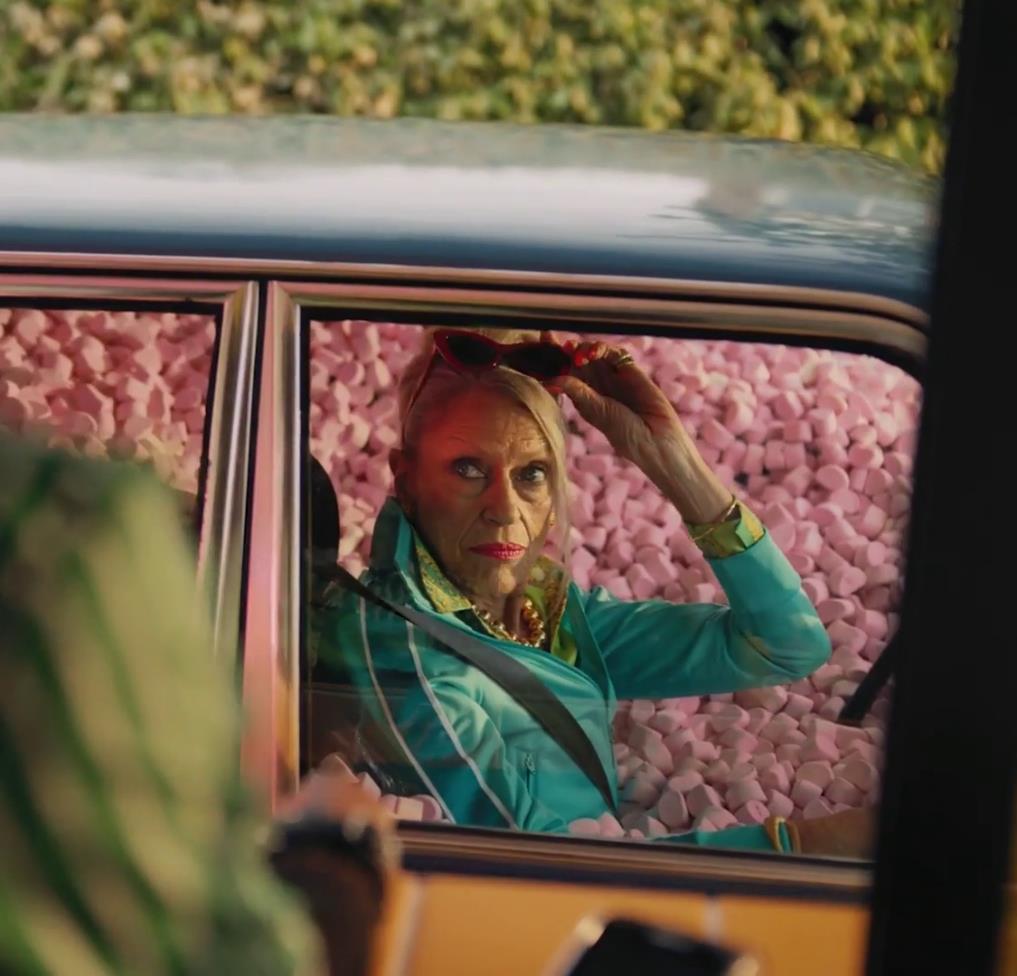 Advanced TV measurement summary
CFlight is the broadcasters’ answer to the total TV R&F measurement challenge

CFlight will hold TV to the highest standards - 100% completed ads only & audited by ABC

Initially, reporting is against all adults, with further enhancements to follow thereafter
Marshmallow Insurance - Drivethru
[Speaker Notes: Advanced TV opportunities have fundamentally changed the nature of TV campaign measurement.

CFlight has been developed to provide deduplicated reach and frequency measurement across both linear and broadcaster VOD, uniting two previously separate worlds of measurement.

CFlight has quality built-in. On the linear side CFlight uses Barb’s ‘gold standard’ impacts. On the VOD side CFlight only includes 100% completed view impressions, and the independent media auditors ABC have been brought in to ensure CFlight is adopting the highest standards.

CFlight has been welcomed by agencies and the wider industry, picking up a clutch of awards and always in use. Currently it is  reporting against all adults, and across the next 3 years additional phases will roll out, including key buying demos and other more advanced reporting options.]
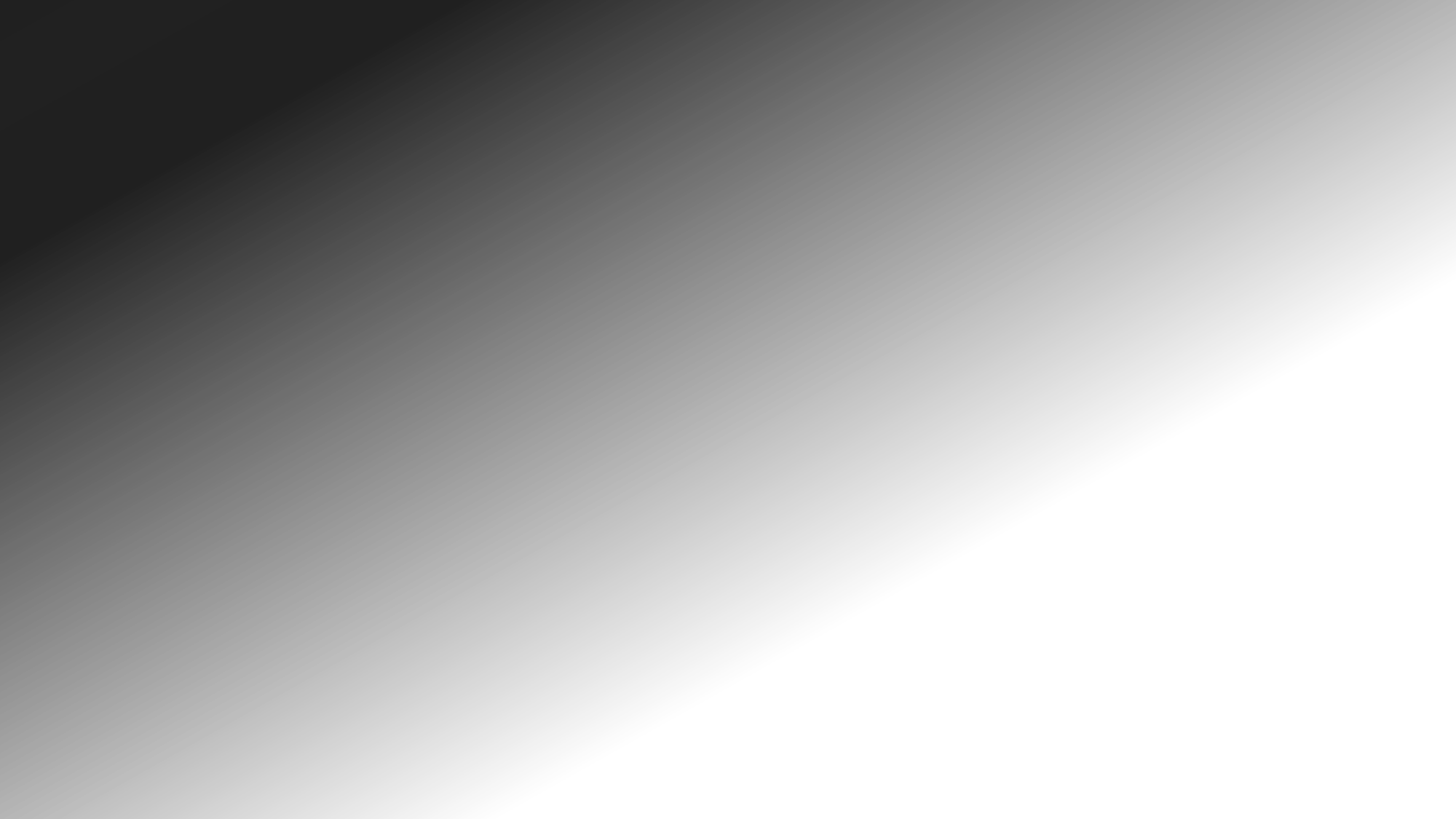 Buying Advanced TV
Junior Bake Off – Channel 4
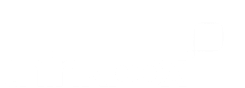 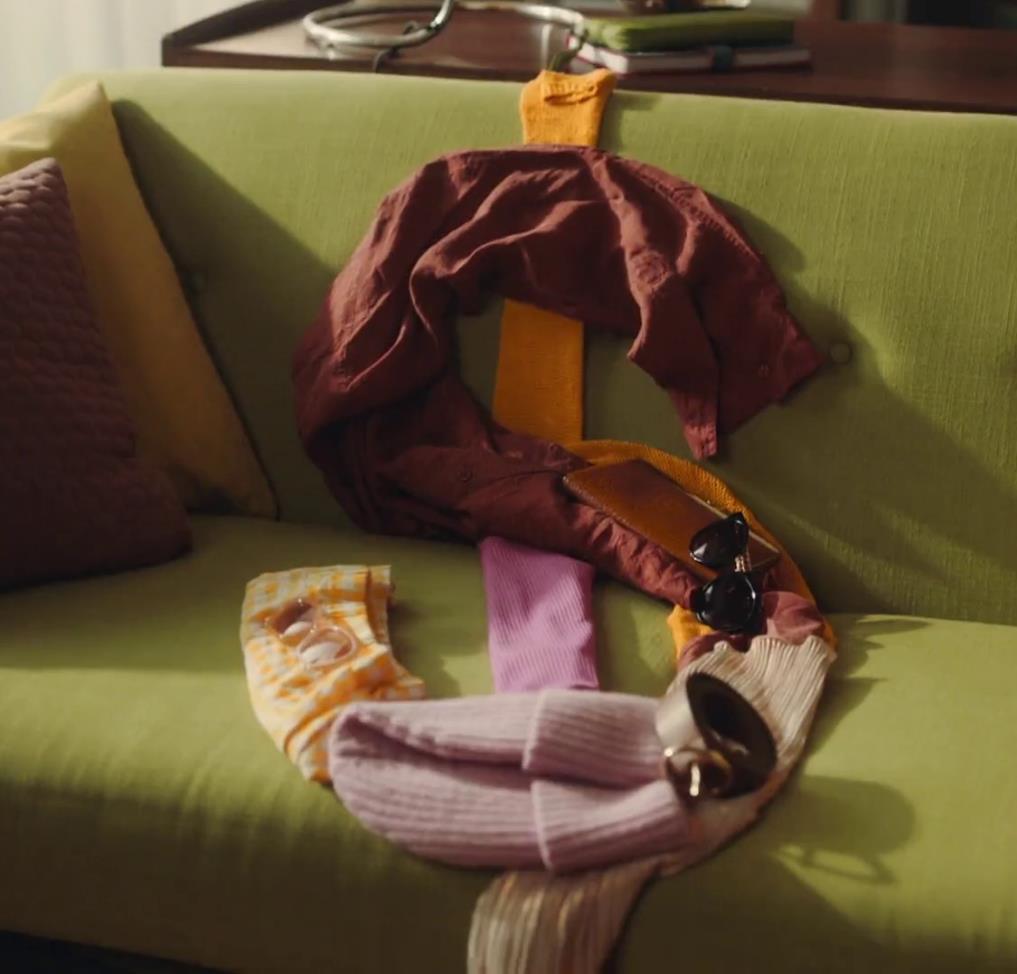 BVOD & AdSmart Pricing
Doesn’t fluctuate with supply and demand like linear TV but operates on fixed cost per thousand (CPM)

Ratecard mainly varies based on degree of targeting with some seasonal variation based on demand

No advanced booking required but incentives for early booking

Most VOD bought through agencies and now available programmatically
Vinted - Clothes
[Speaker Notes: Advanced TV advertising has always been bought distinctly to linear TV.  

Pricing doesn’t fluctuate with supply and demand in the same way linear TV does, instead operating on fixed cost per thousands, or CPM. These prices are fixed, but the ratecard will vary depending on how tightly defined the target audience is or the degree of complexity and process required to deliver the target audience. Some seasonal variations come into play with VOD pricing based on demand, but it’s not dictated by market supply and demand mechanics. 

Unlike linear TV, VOD doesn’t require advanced booking, although there are some incentives for early booking. Linear TV needs some form of advanced booking to help broadcasters be efficient with their airtime and deliver against deals. As VOD is one to one delivery (taking audience efficiencies out of the equation) and broadcasters can increase ad loads if required, there’s less need for a lead time between booking and placement. 

Most VOD campaigns are bought through media agencies however, this practice is rapidly evolving. TV is becoming more automated, sophisticated and data driven, which means that agencies can completely automate the way they buy audiences from the broadcaster VOD players: 

ITV’s Planet V offer a means for advertisers and agencies to plug their own trading desks in so they can directly place orders against their custom audiences. 
Channel 4 operate on a DSP agnostic basis, and have partnerships already formed with The Trade Desk and Adobe, who can plug into Channel 4’s SSP Freewheel, and they also have integrations with Google’s DSP called DV360.
Sky's AVX proposition offers access to long-form VOD ad inventory via their partnerships with Freewheel and Adobe DSP and continues to evolve to become DSP agnostic.]
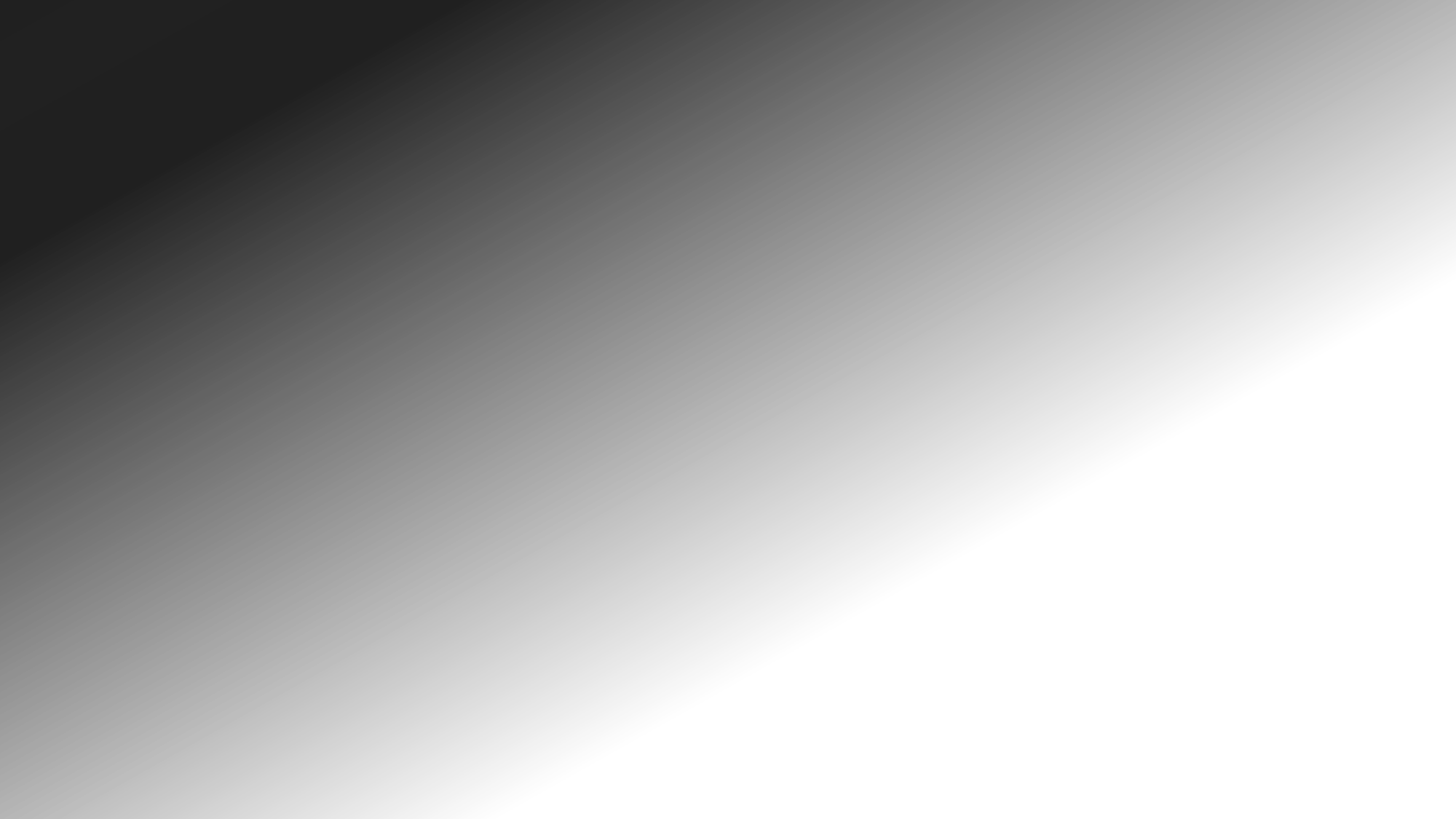 The expanding world of TV
The Masked Dancer - ITV
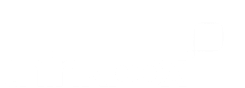 Broadcaster presence continues to grow in the wider online world
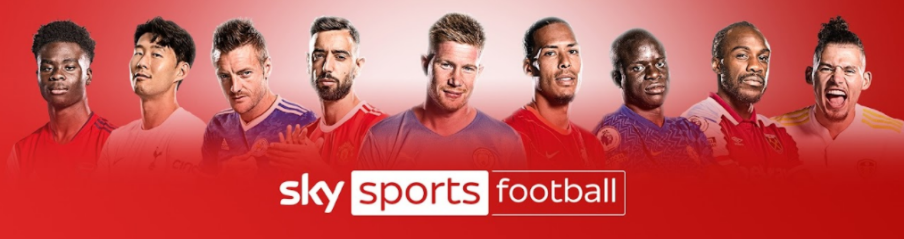 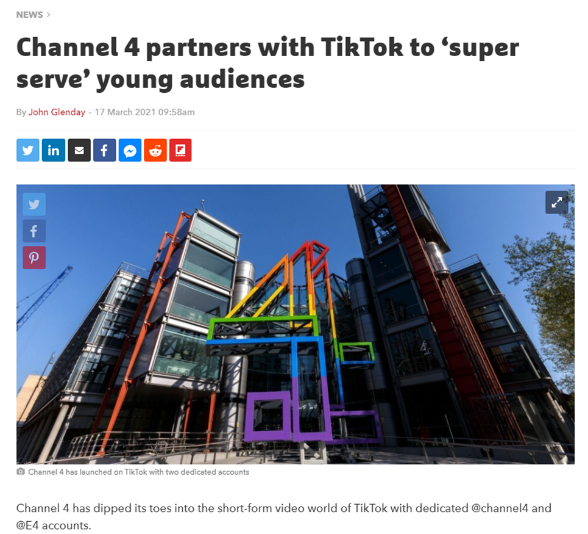 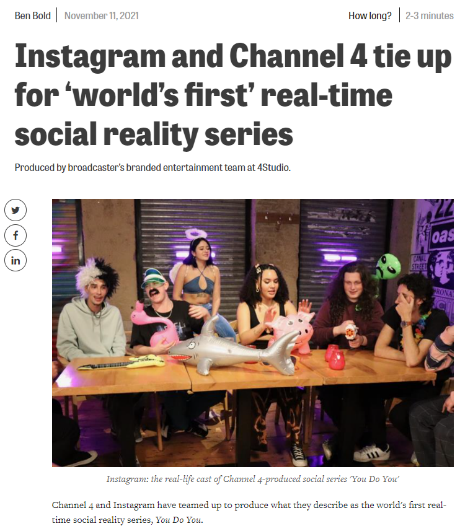 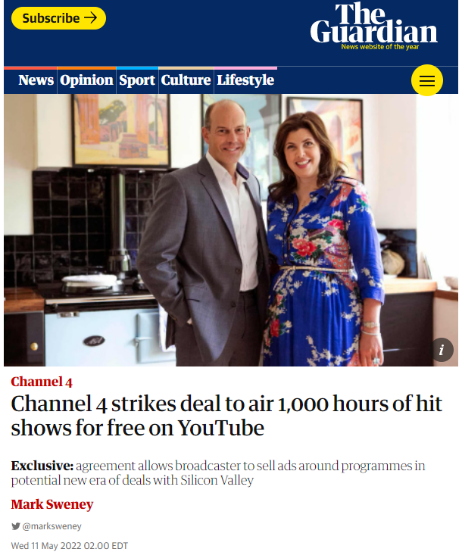 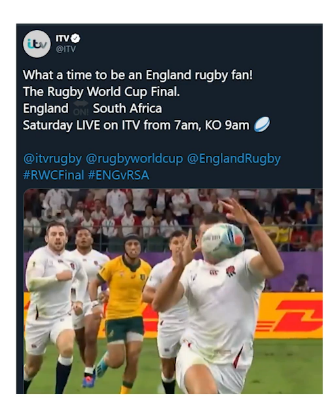 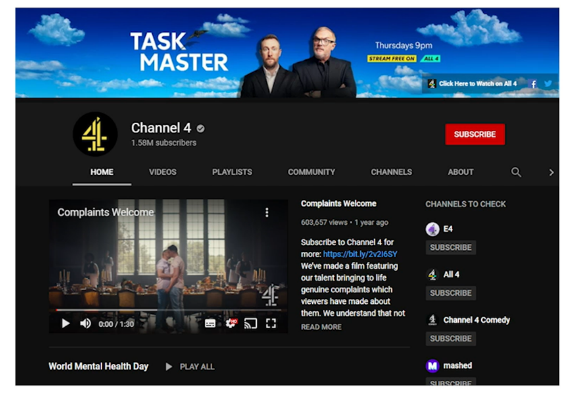 Sources: thedrum.com, March 2021; campaignlive.co.uk, November 2021; theguardian.com, May 2022
[Speaker Notes: Whilst the social media and online video platforms are competitors to the TV broadcasters, they are also business partners. This means that the broadcasters’ content isn’t restricted solely to long-form, content-based TV platforms and as such, it maximises the chance of reaching viewers in all potential viewing situations.

Sky have presence across different social media platforms - they run Sky Sports Football and Sky News channels on YouTube.

ITV partners with various platforms, e.g. with Twitter, particularly around major sporting events, and with YouTube, providing clips from some of their most popular shows, such as This Morning, which generates millions of views.

Channel 4 distribute clips, short programme extensions of shows and original content (editorial and branded content) across a range of social media platforms. In 2021 alone, Channel 4 delivered 11.6 billion views across its social platforms and they are now the no.1 publisher of branded content on Facebook. Advertisers can now also buy advertising exclusively against their content on social platforms from the 4Sales team and editorially, they are pushing the boundaries to with partners.]
Commercial broadcasters are unrivalled for scale in the larger video landscape
All Individuals – All devices
Bubble area represents total volume of daily viewing
Source: Barb / All Individuals, all devices – 2022
[Speaker Notes: This chart breaks down viewing to the various platforms in terms of the average number of people watching per day (for at least 3 minutes) compared with the average time spent watching per viewer (i.e. only counting those who watched on that day).

Analysis across 2022 shows that the commercial broadcasters (linear and on demand) collectively reach just over 33 million viewers every day, with each of those viewers watching for an average of 3hrs, 25 mins a day. The combined portfolio of BBC channels (linear and on demand) attracts the second largest volume of viewing, with 27 million daily reach and an average view time of just over 2 hours.  YouTube is next, with a daily reach of 20 million people and a view time of 1hr 42 mins (Barb only measure in-home viewing, we estimate that YouTube would be circa. 25% larger in viewing time if out of home viewing was included).

SVOD services such as Netflix has a daily reach of 12.4 million people and a view time of 1hr 47 mins, whilst other AVOD services (covering Chili, Rakuten TV, Samsung TV Plus, Red Bull TV, TVPlayer, Vevo, W4FREE, and YuppTV) have a collective average daily reach of 83,000 viewers and a view time of 38 mins a day.]
The expanding world of TV means an array of choice for viewers
SVOD
Other SVOD
Other AVOD
Video-Sharing platforms
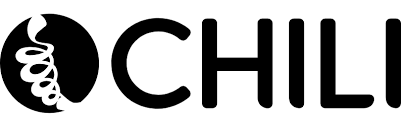 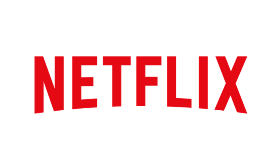 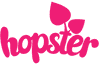 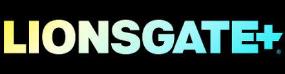 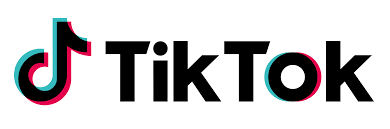 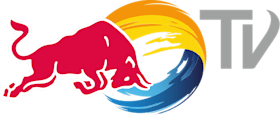 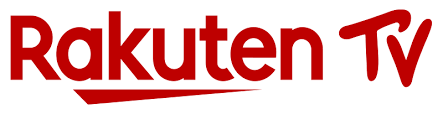 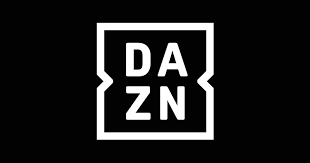 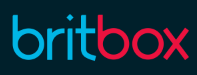 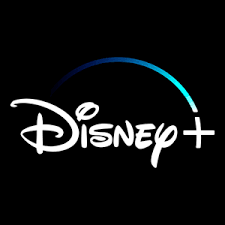 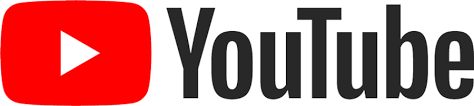 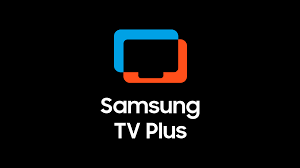 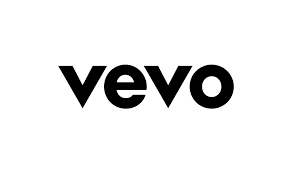 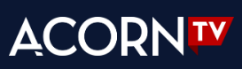 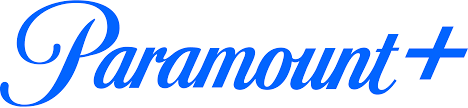 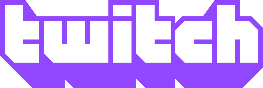 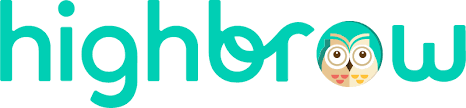 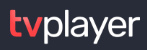 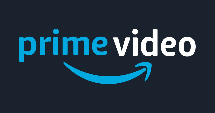 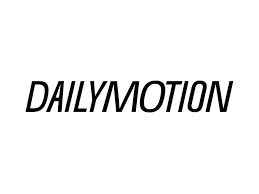 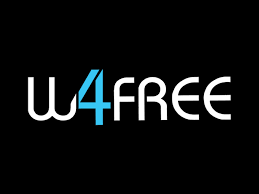 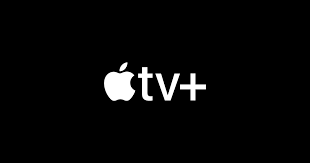 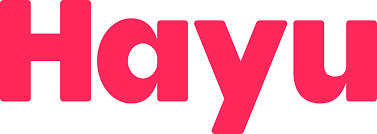 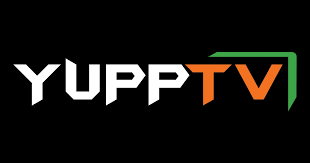 [Speaker Notes: The vast majority of homes have a TV connected to internet, meaning that content producers & / or aggregators aren’t reliant on platforms / channels to distribute their programmes. Often referred to as connected TV (CTV) or OTT (over the top).

As well as subscription-based OTT / CTV players (Netflix, etc) there are also some ad-supported players that exist. This slide shows the selection of some of the platforms measured by Barb. 

The market in the US for this type of content delivery is pretty established, whereas the UK market is only really just emerging.]
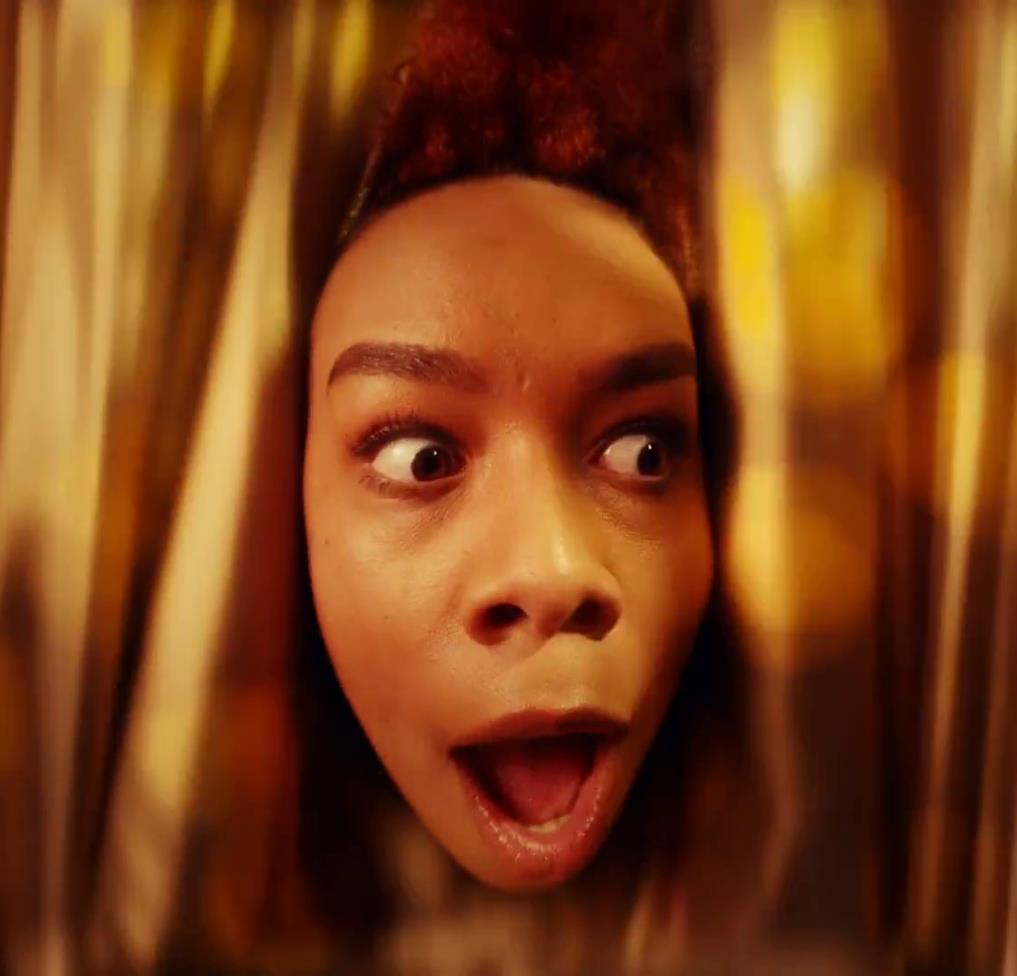 Advanced TV – a recap
Advanced TV is scalable and offers the best of both worlds

TV now has a plethora of options to supercharge your campaign

Expect to see buying and measurement evolve over the next few years

TV now also lives in the wider video world
Lyle’s Golden Syrup – Absolutely Golden
[Speaker Notes: Advanced TV is here – it’s scalable and brings the best of the opportunities of online advertising together with the premium qualities of TV.

There’s a huge array of opportunities on offer from geo-targeting, hyper targeted audiences to customer data matching.

Over the next couple of years, we’re going to see rapid enhancement in the way VOD can be bought and measured.

And don’t forget to consider the opportunities TV now offers in the wider world of online and social video.]